IncorporatingBrain-Based Learning into Virtual Career Support and Delivery
Angela Evans
Doctor of Public Administration
Specialization in Organizational Leadership and Management
2
Career Development
Career development is a life-long, continuous process with many complex factors and interplay. This is also reflected in what makes up the learner of today and the demands of the current pandemic on flexible learning styles and modes of delivery to prepare for success.
3
Eclectic Brain-Based Perspectives
Collaboration & 
Communication
4
Person-Centered Approach
How to empathize
Reflective listening and communicating
5
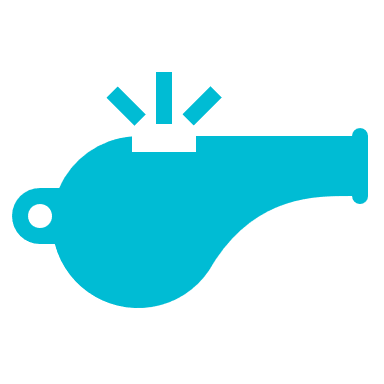 Motivational InterviewingRULE
Resist the righting reflex
Understand the person’s motivations
Listen with empathy
Empower the person
6
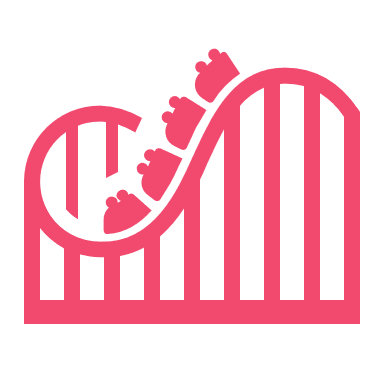 Readiness To Change Model
Assessing the 5 Stages: 
Precontemplation
Contemplation         
Preparation                       
Action                      
Maintenance
7
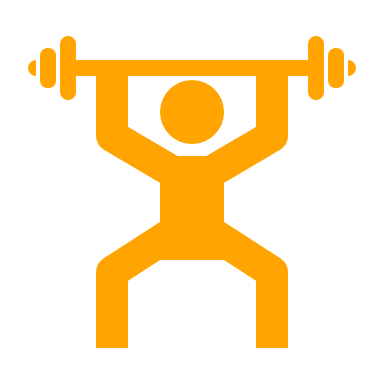 Play to Strengths:SNAP
Strengths 
Needs
Abilities
Preferences
8
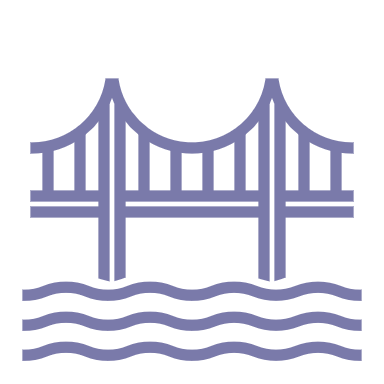 Cognitive Behavioral Approach
Event

Thoughts and Feelings

Behavior
Cognitive shortcuts help our brains focus on important information.
9
[Speaker Notes: Photo Idea: Noticing thoughts allows us to choose our behavior: like a fork in the road.]
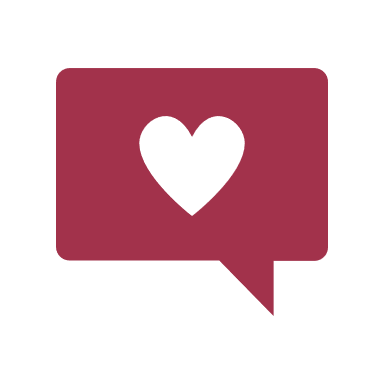 Emotional Intelligence (EI)
Gauge, emphasize, and develop EQ through:
Self awareness 
Self-management 
Social awareness 
Relationship development
10
[Speaker Notes: Have to be aware of yourself before you can take care of relationships with others]
Brain-Based Learning Approach
ABCDE stages
11
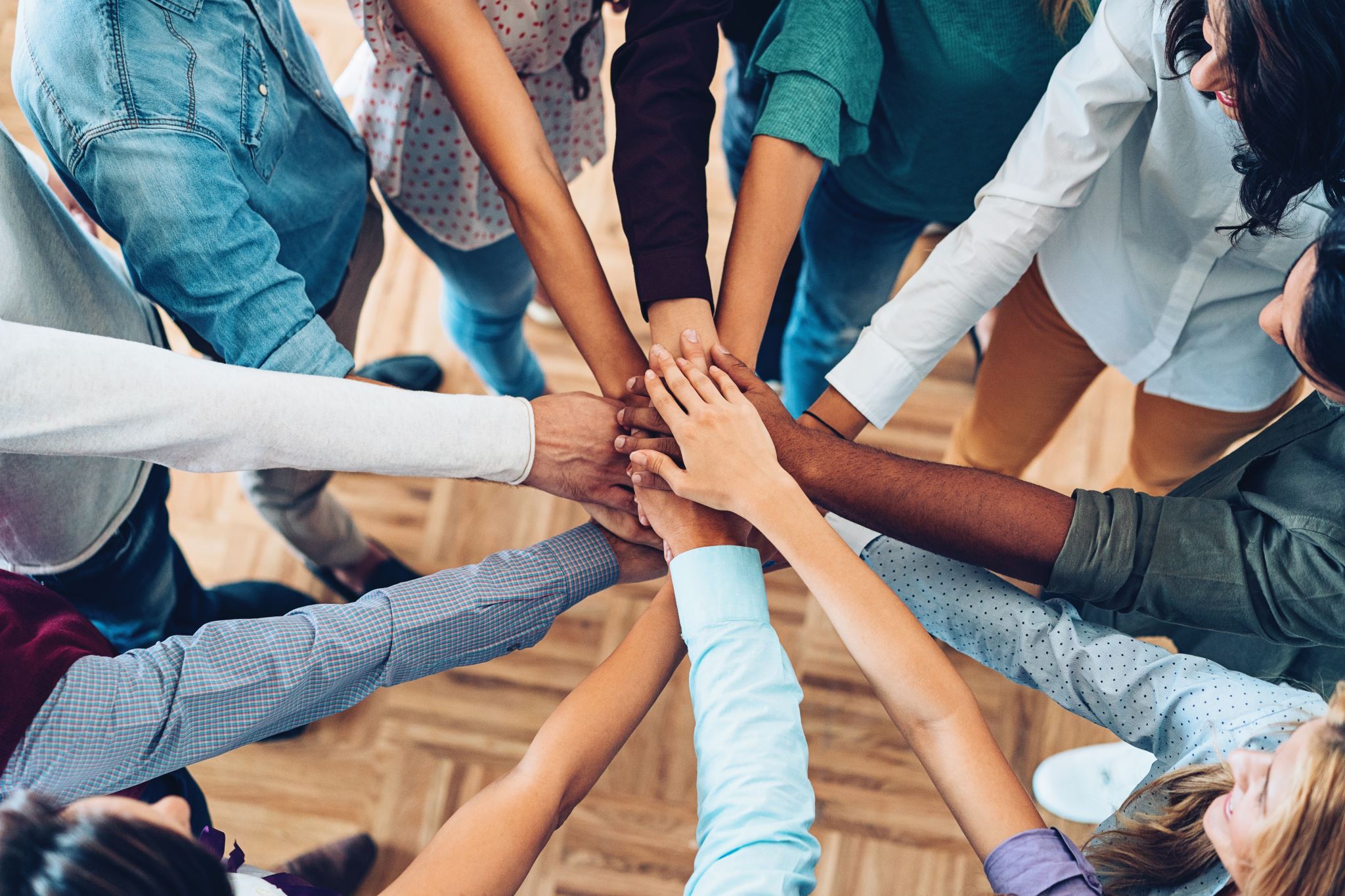 Peer Mentor Attributes
Curious learner
Charisma
Warm, patient disposition
Ability to put others at ease
Development of self and others 
Respect & appreciation for diversity
Initiative; work ethic
Emotionally intelligent
12
Hands-OnTrainability
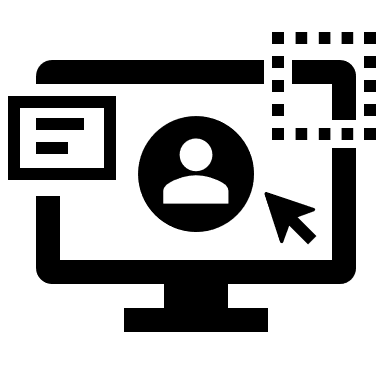 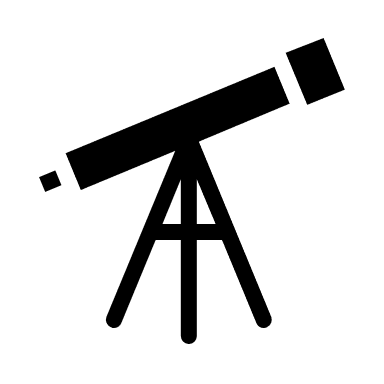 Tech and Media Savviness
Career Testing/ Exploration
Resume/Cover Letter Documents
STAR Professionalism
Training Process
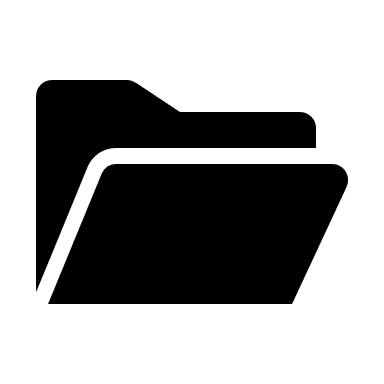 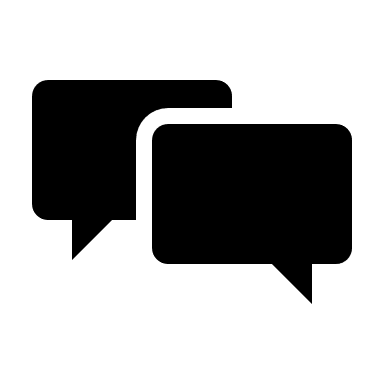 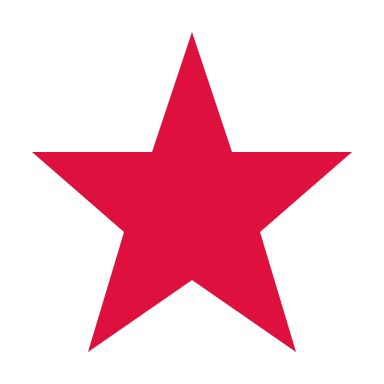 13
Training
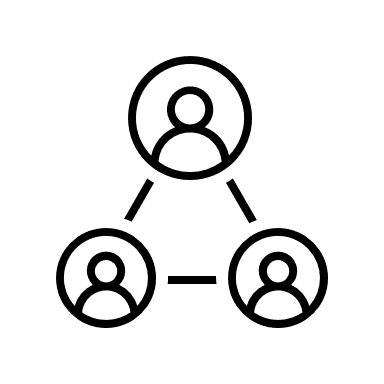 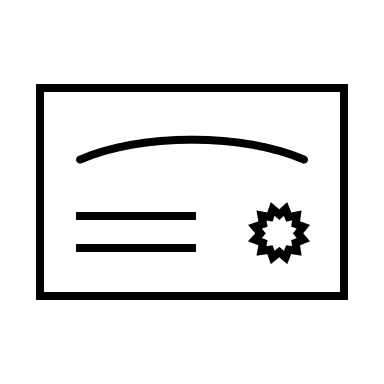 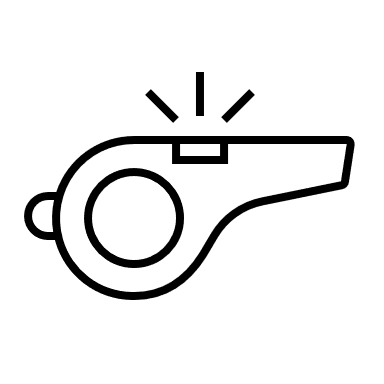 FLIPPED Brain-Based Career Toolbox
LinkedIn Learning Courses
Eduology - Peer Mentor Certification Course
NACE - Peer Career Coaching Program
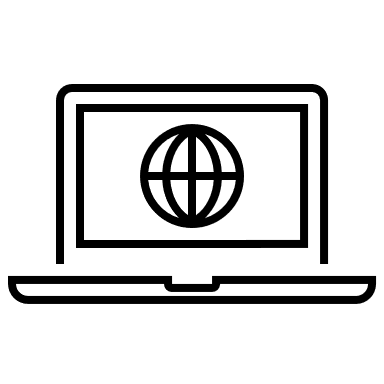 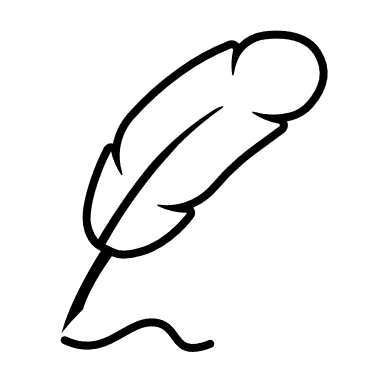 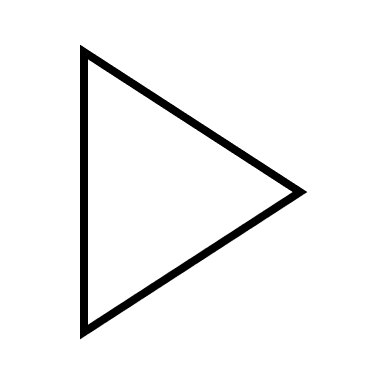 UIS Career Resources and Online Career Systems
Mock Scenarios
Role Playing and Shadowing
14
Web-based, Self mediated
Application
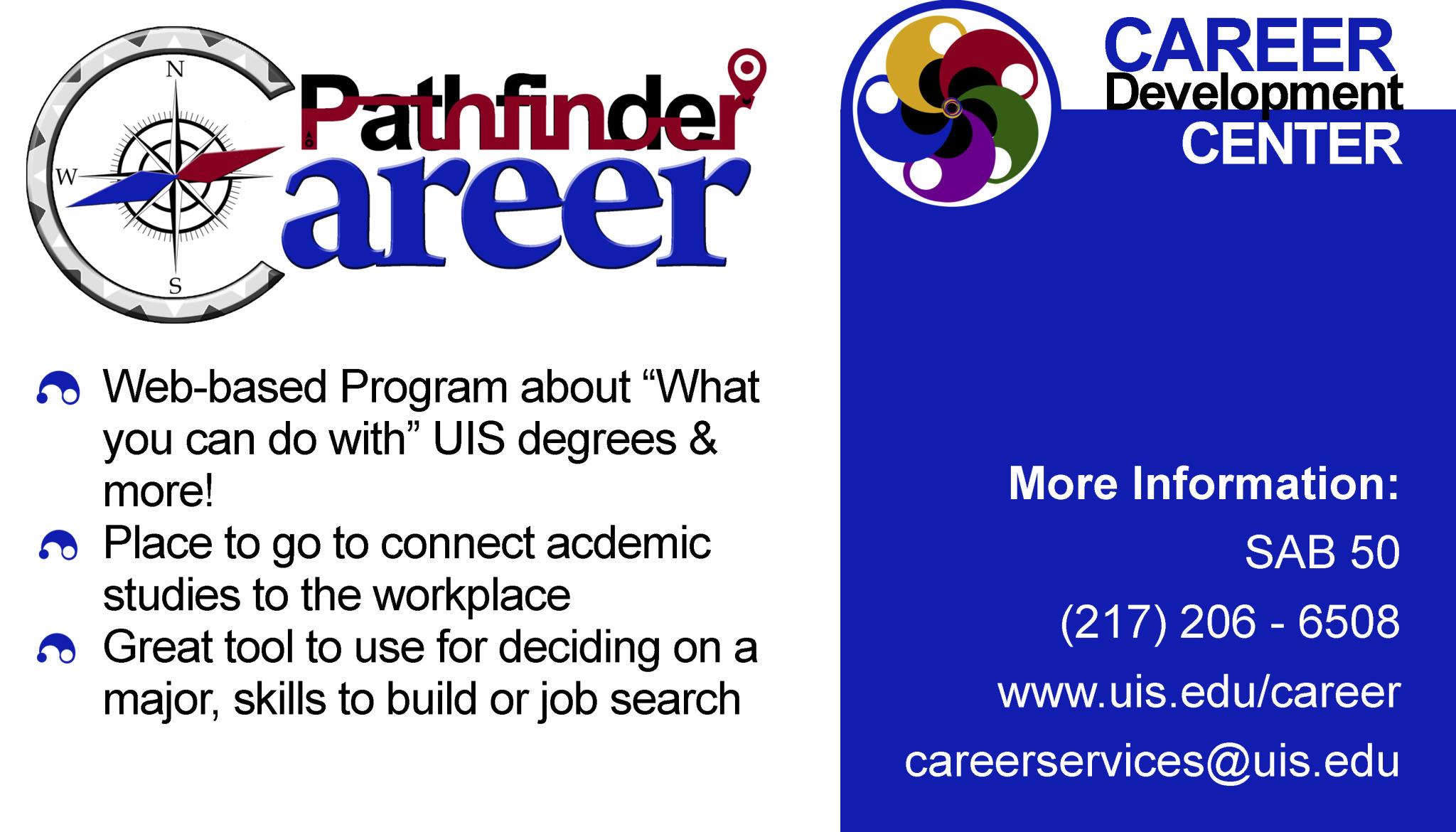 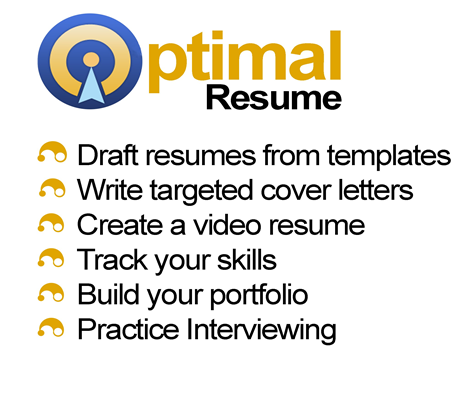 FLIPPED Brain-Based Career Toolbox
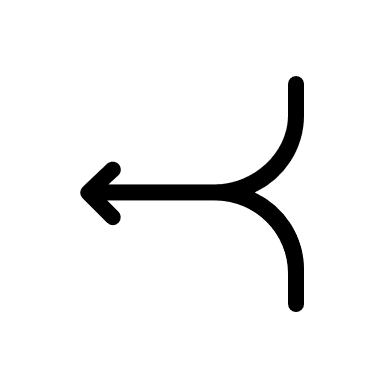 Live help, Interactive
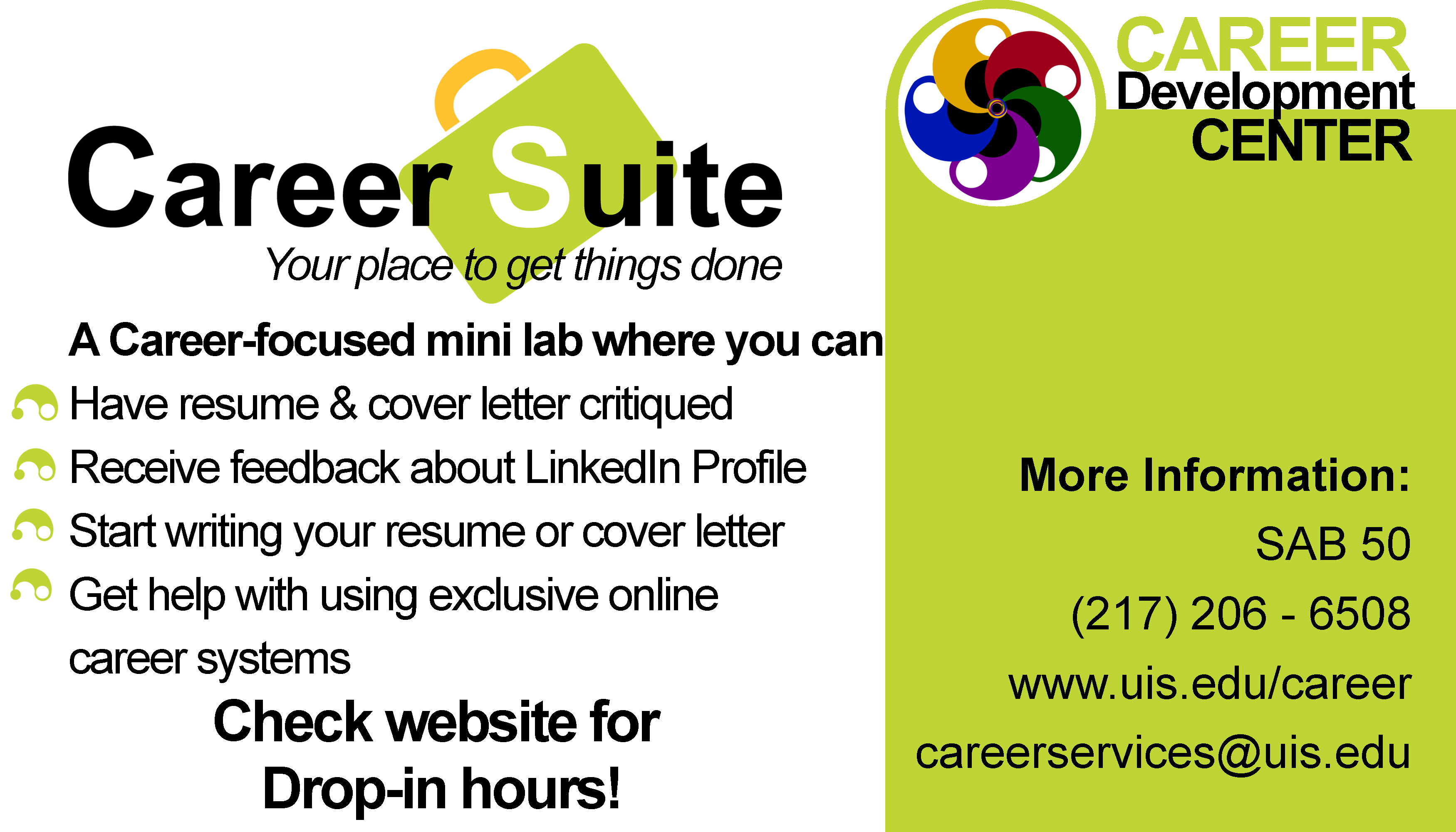 15
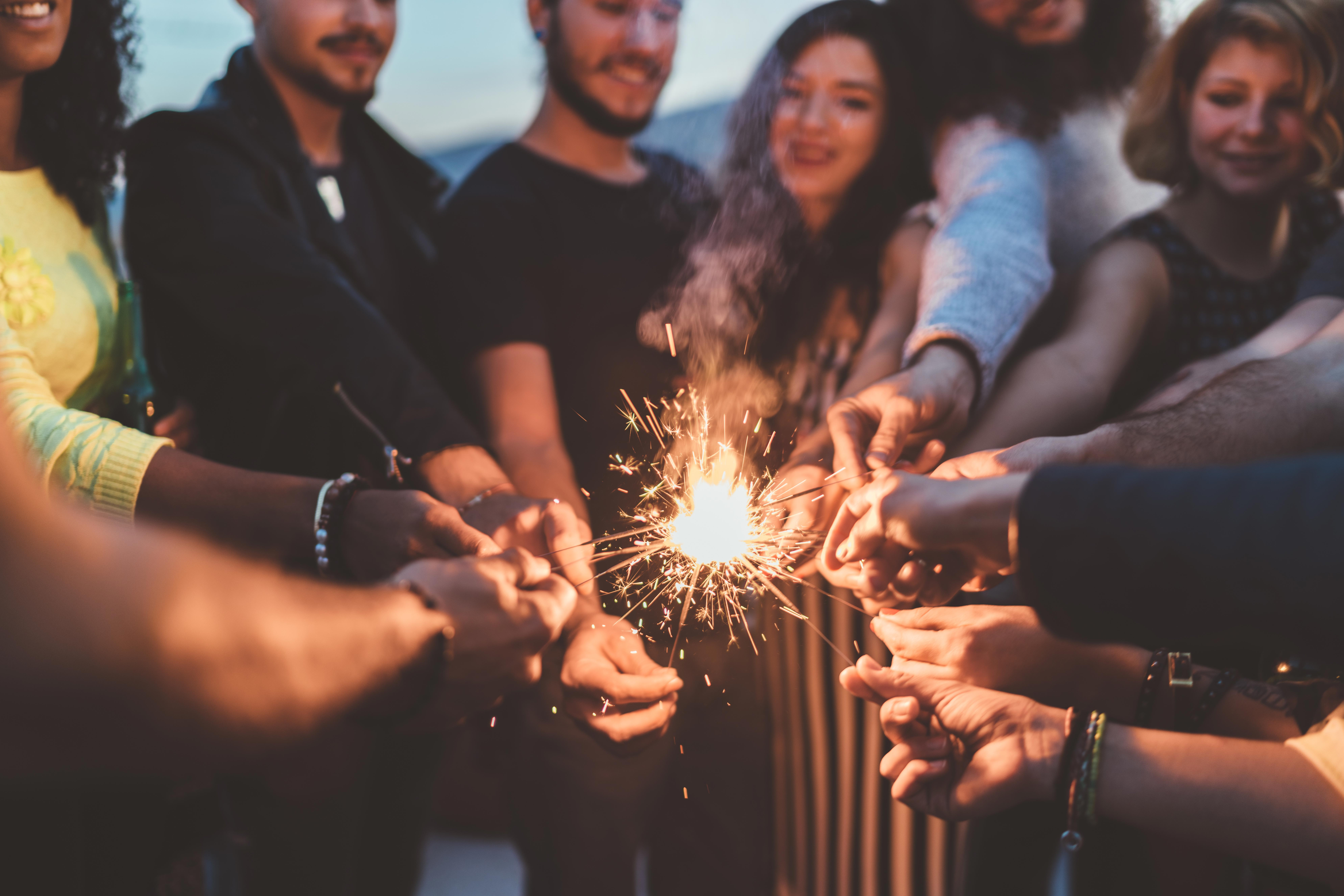 Thank you!Dr. Angela Evansaevan01s22@uis.edu
16
Hannah Nicolaisen
Career Peer Student Mentor
Majoring in 
Psychology and Exercise Science
Fourth-year, transfer Student
17
That time I got
Rejected
18
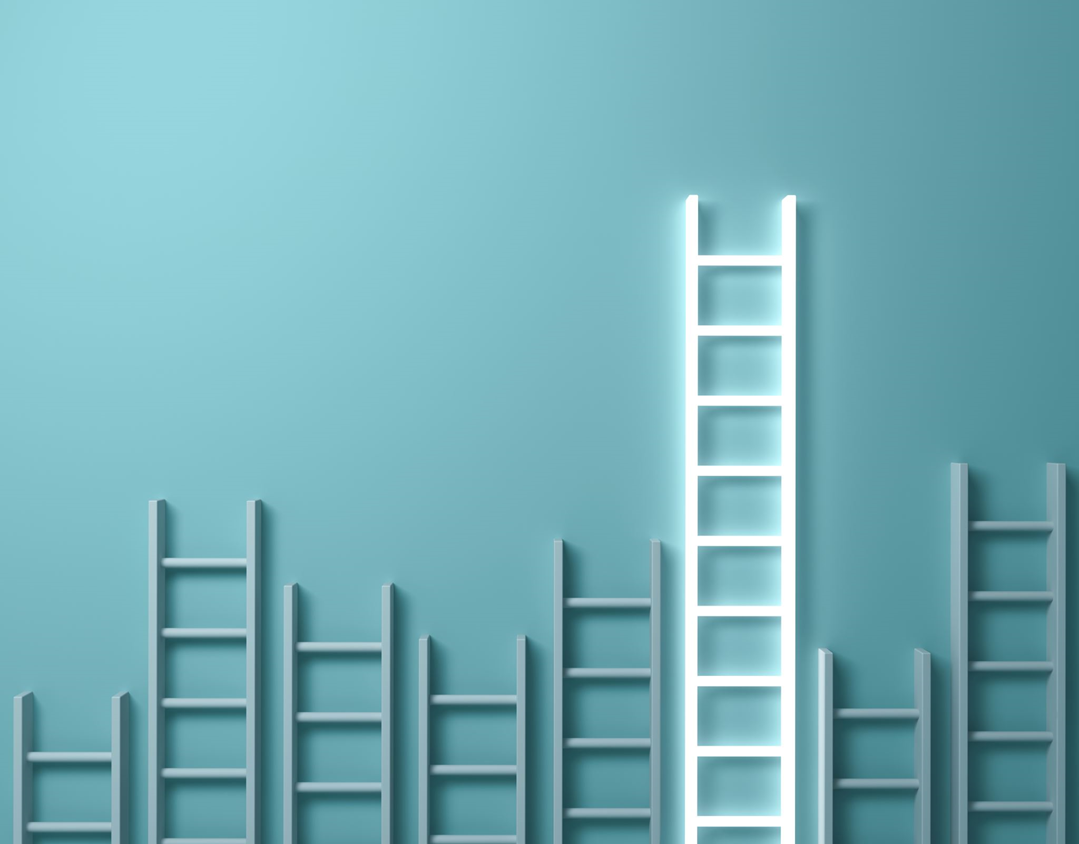 Mentor Training
+  Student Perspective
19
Flipped Learning
Apply
Changing the process of education
Ask Questions
Introduce
20
Flipped Learning
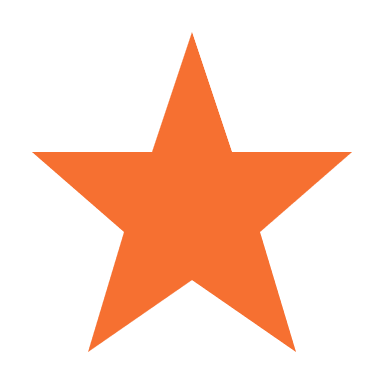 Apply
Changing the process of education
Ask Questions
Introduce
21
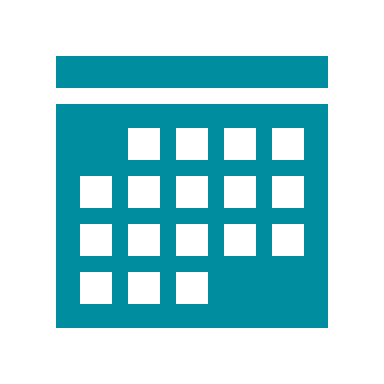 Students are Busy.
Barriers
to the introduction of new information.
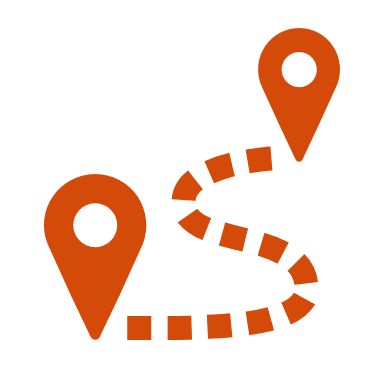 Not sure where to Start.
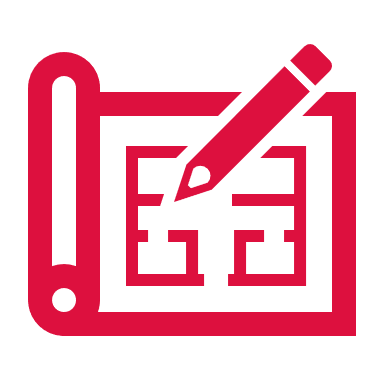 Career planning can feel Scary.
22
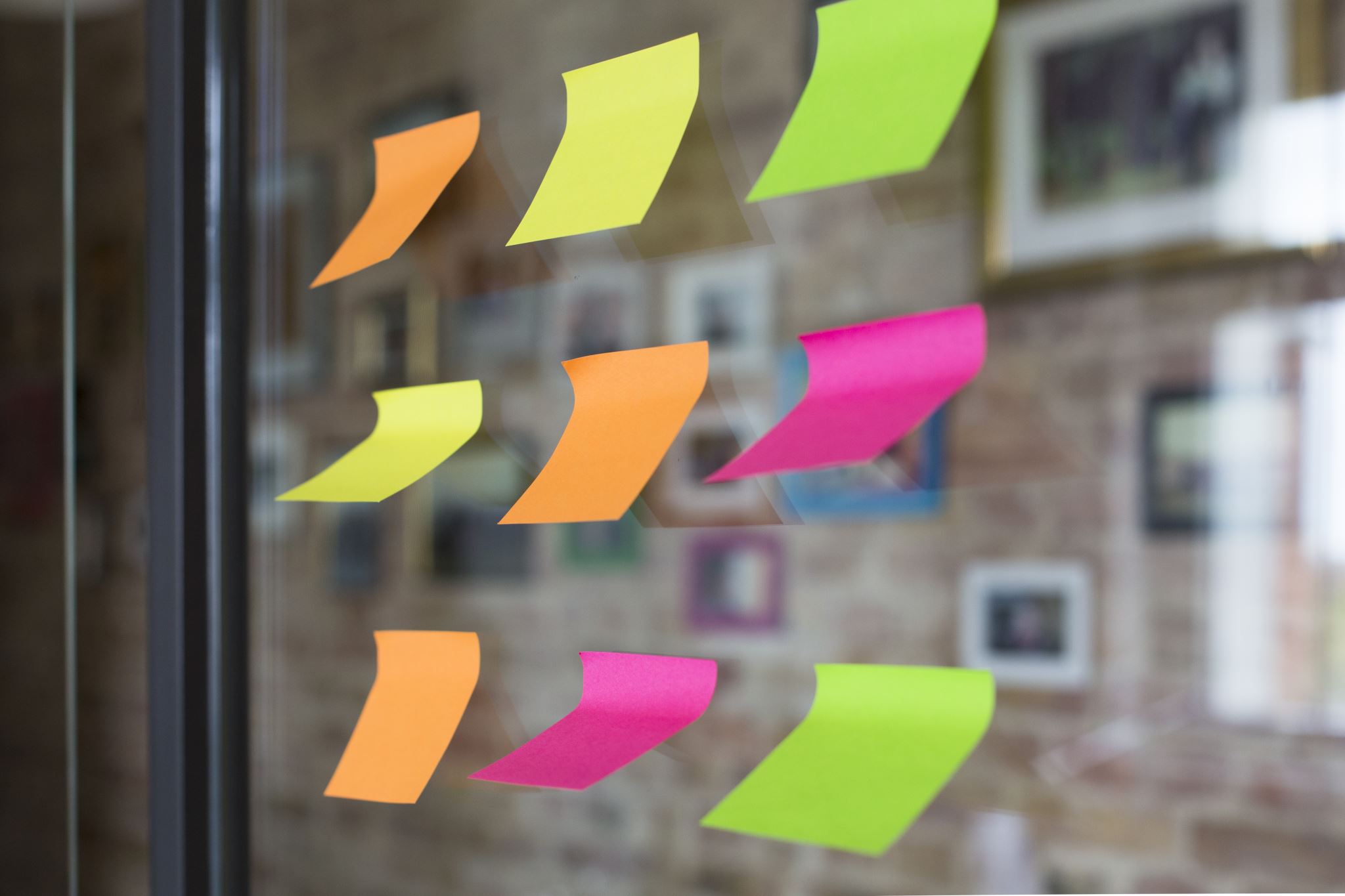 How to:
Introduce
Must be
Accessible
Digestible
23
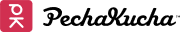 20x20
20 slides
20 seconds
24
Keep it Simple
Little to no text
25
Keep it Visual
Use metaphors and relationships
26
PresentingResearch with PK
“Implications of neural devices on upper limb prosthesis”
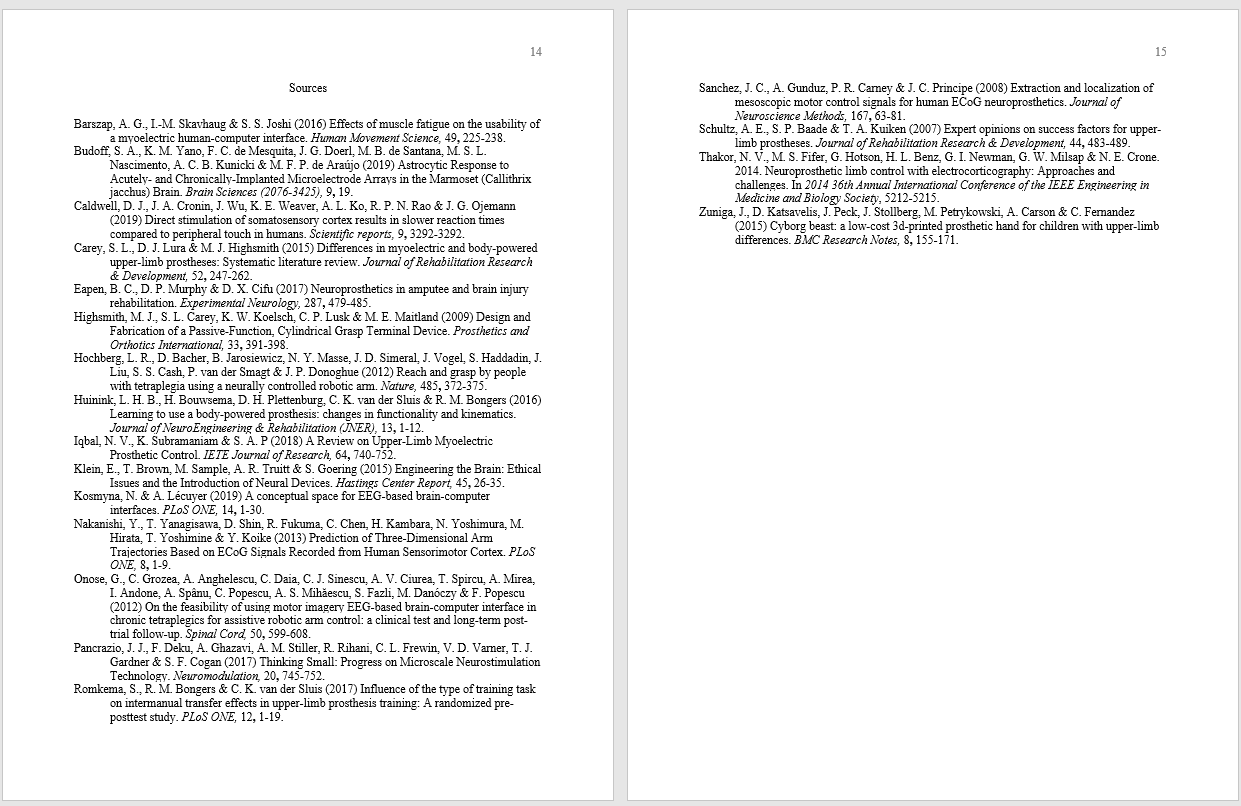 15 Pages in 20 slides?
27
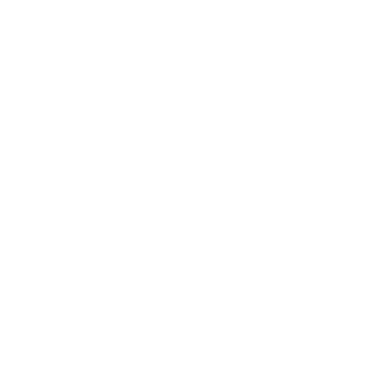 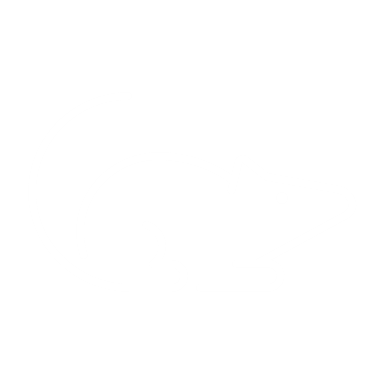 Success!
Over 14 presentations with unique topics.
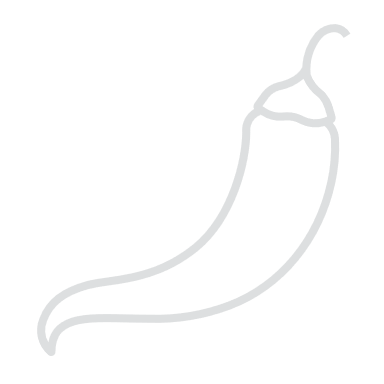 28
Think Inside the Box
Compress big ideas, concepts or amount of information into a simplified format.
29
Resumes
Application:
Personality 
Assessment
Cover Letters
PK in the 
Career Center:
Career 
Pathways
Goal Planning
Internship
Search
30
31
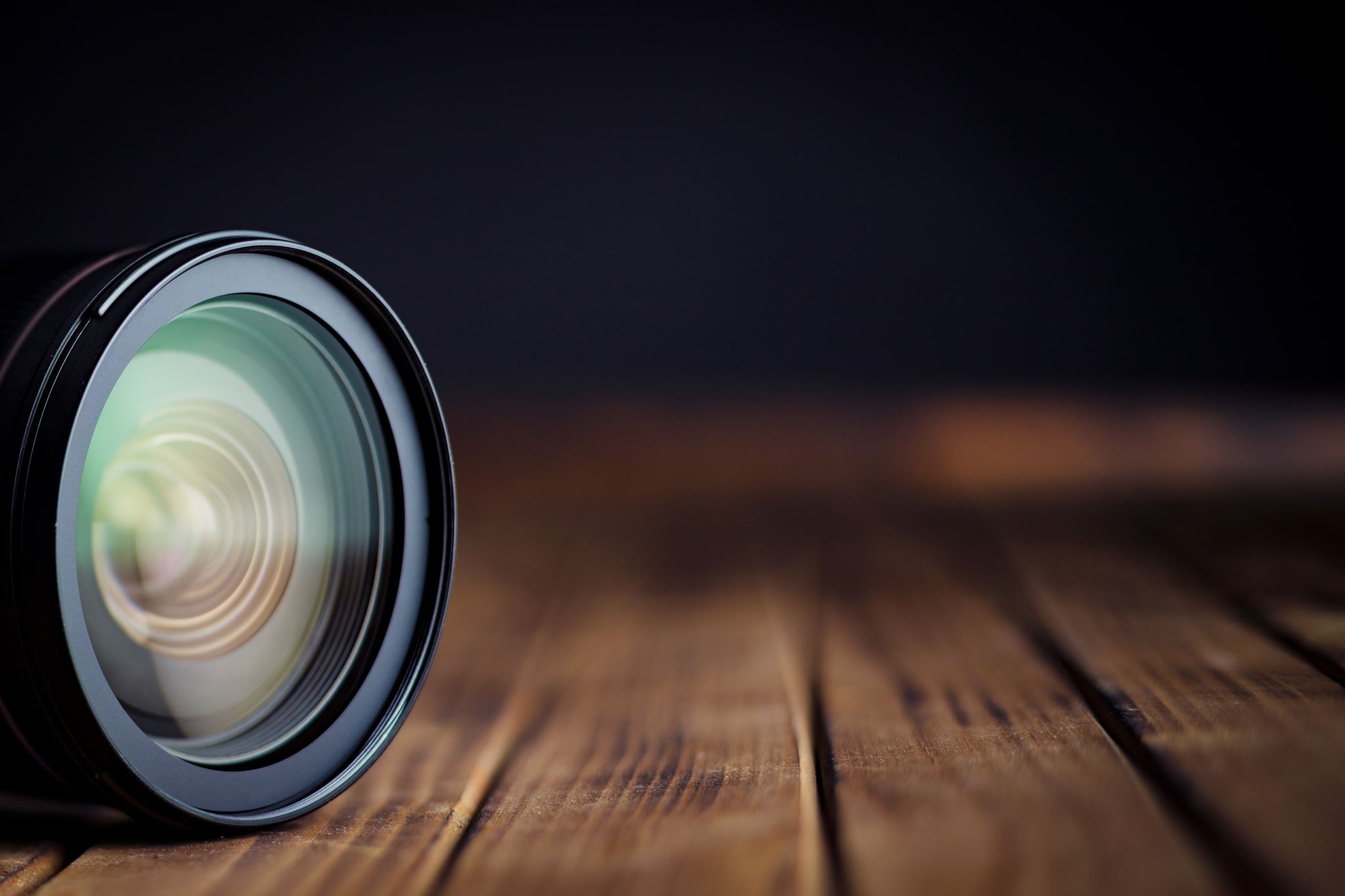 Polished
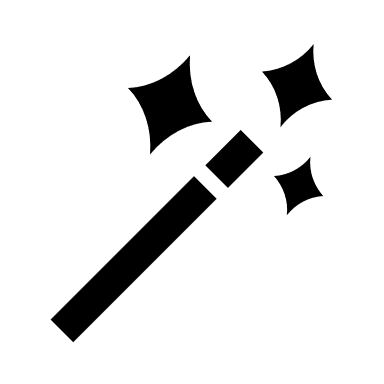 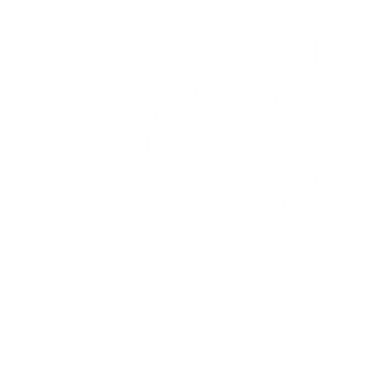 [Speaker Notes: The first key to success in a resume is staying polished. Consider taking a photo of a with a camera that has dust on the lens. No matter how beautiful the landscape, the photo would always come out blurry. So we need to remove any dust from our resume so that we can show an accurate picture of our abilities.]
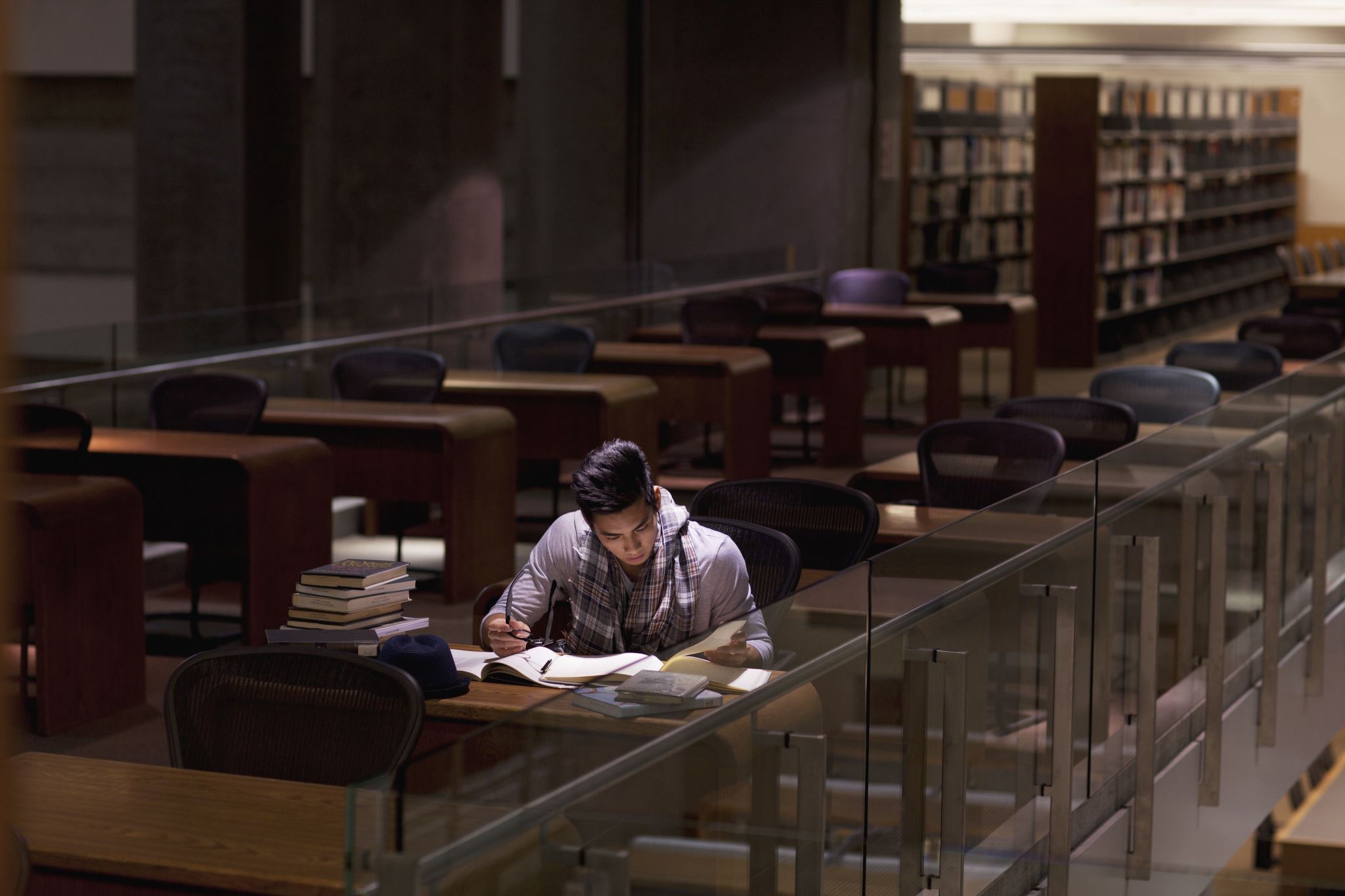 Spelling and grammar
1.
[Speaker Notes: We can start by focusing on spelling and grammar. Use spell check, and have somebody you trust check for hidden mistakes.]
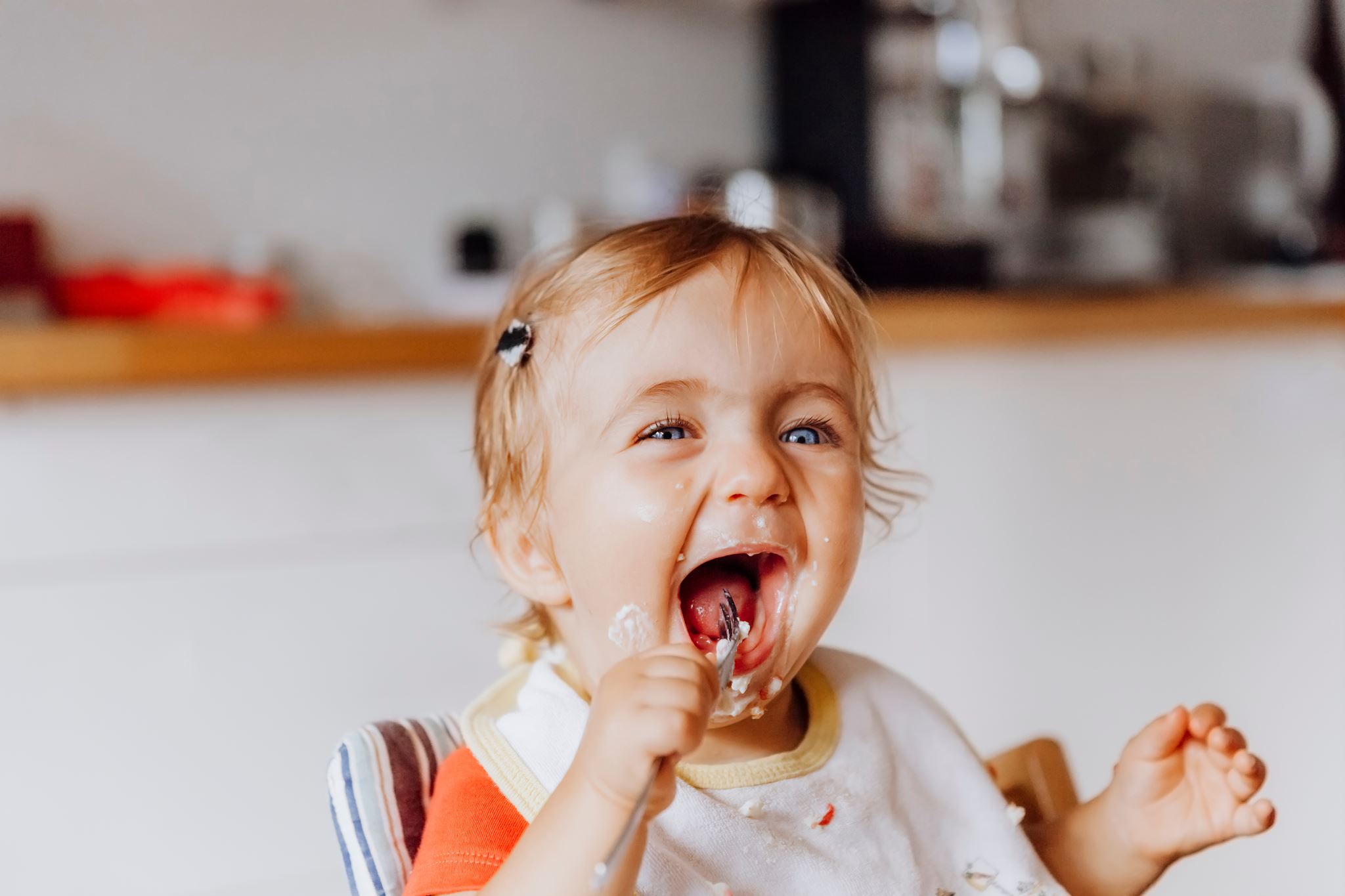 2.
No personal pronouns
[Speaker Notes: Next, there shouldn’t be any “I’s, me’s or my’s” in the resume. Stay strictly in third person, describing yourself from an outsiders perspective looking in.]
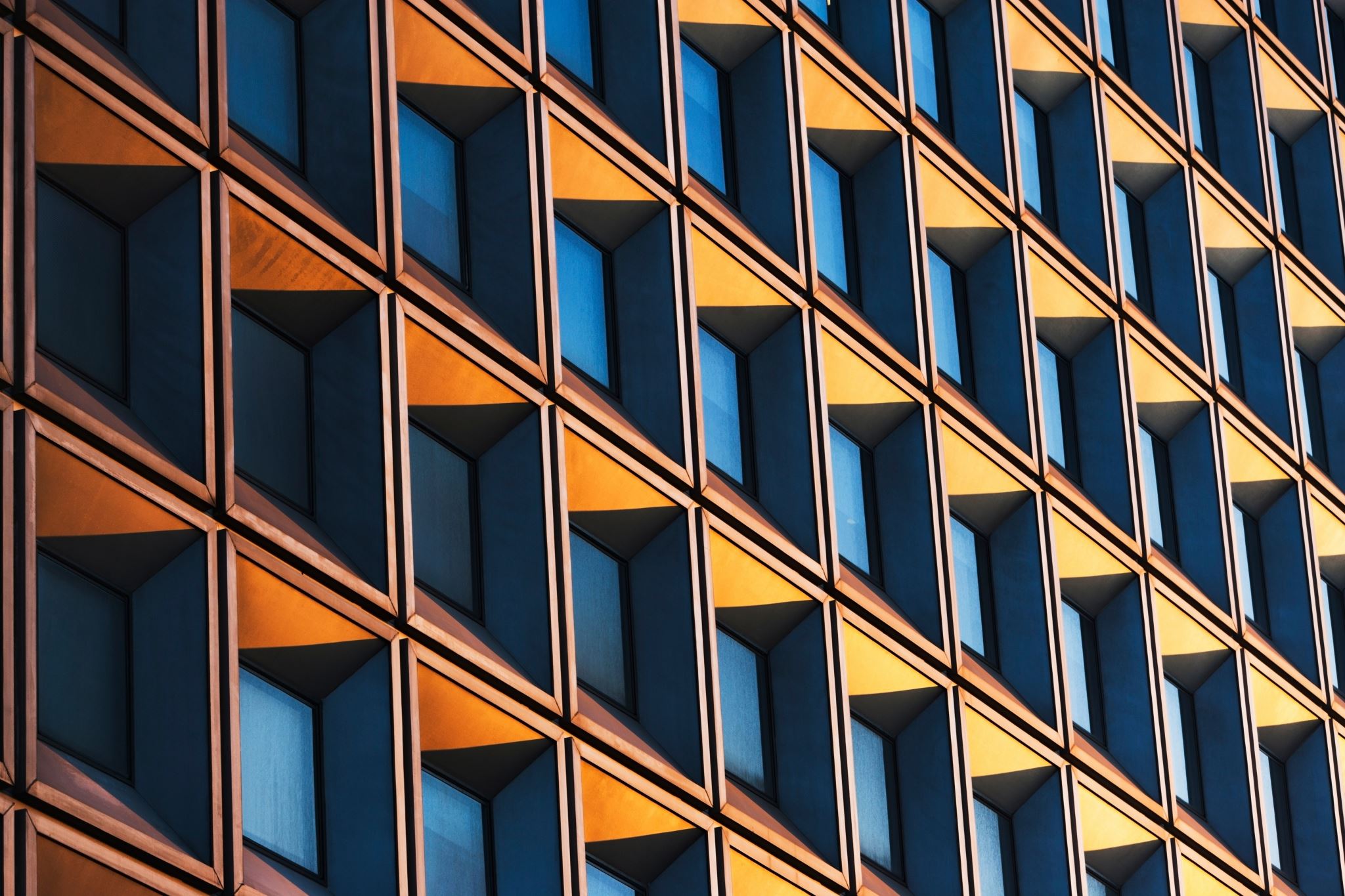 3.
Consistency
[Speaker Notes: Whatever format or font styles you choose make sure it stays the same throughout the document. For example, keeping your dates in the same format and in the same location for every experience.]
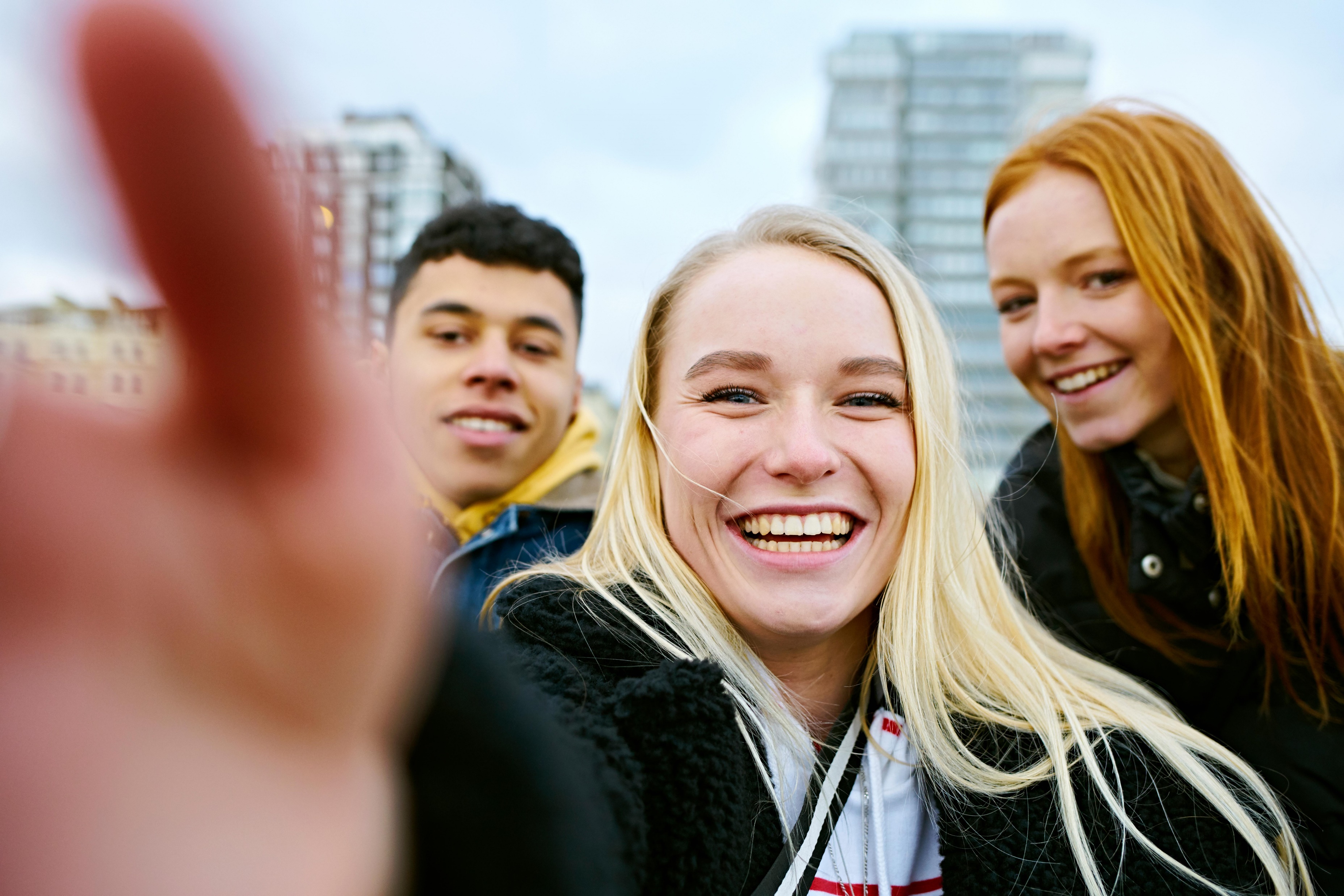 4.
Save references
[Speaker Notes: Lastly, take the references off the resume. If an employer is interested, they’ll ask for references later on, but make them take the first step.]
Benefits of PK:
Record and share on other platforms 
Use for presentations
Brief and accessible
37
Do it yourself:
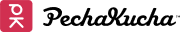 PechaKucha.com
Or just use PowerPoint!
38
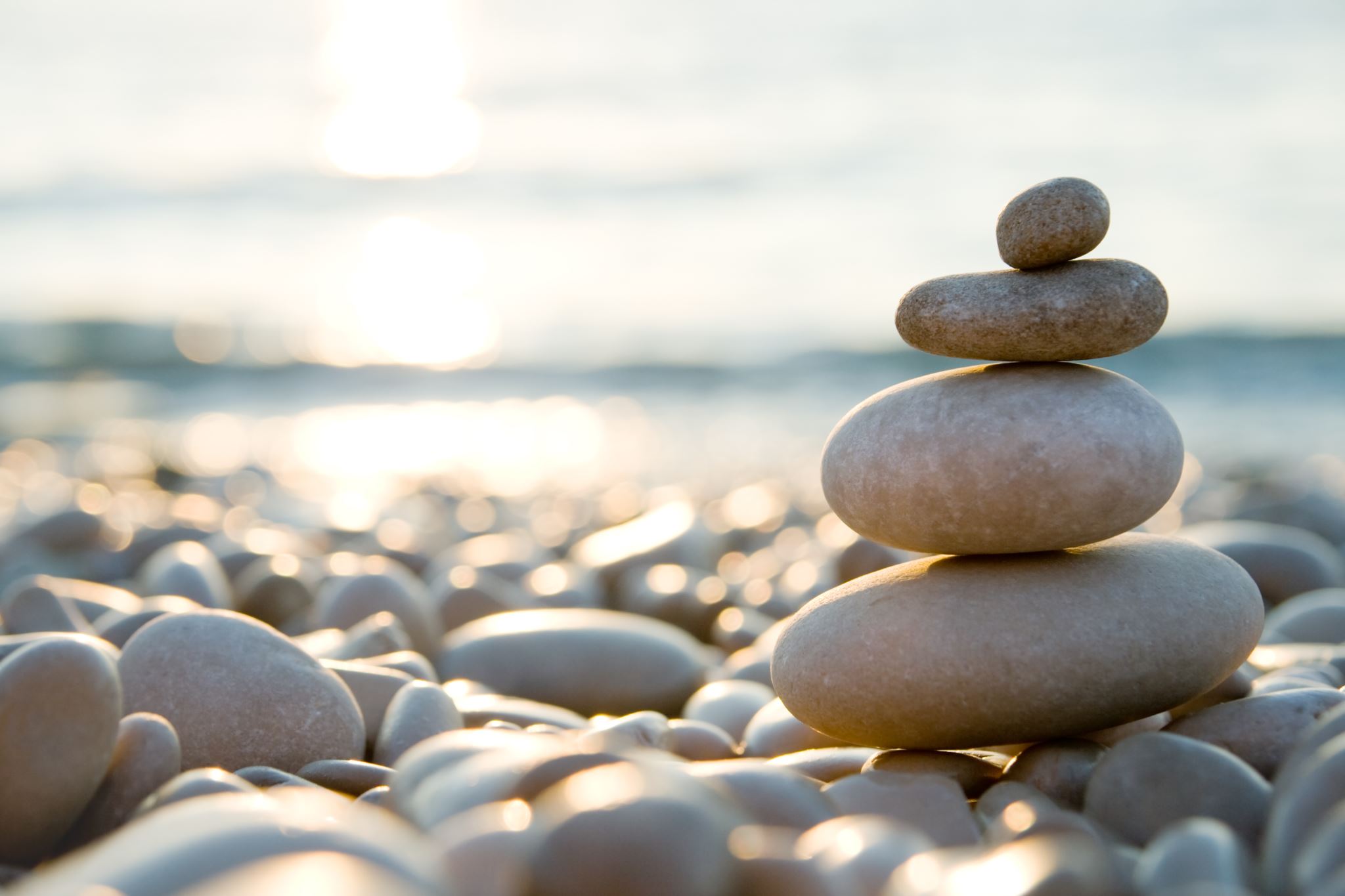 Thank you!Hannah Nicolaisenhnico2@uis.edu
39
[Speaker Notes: 11:20; 12:39;]
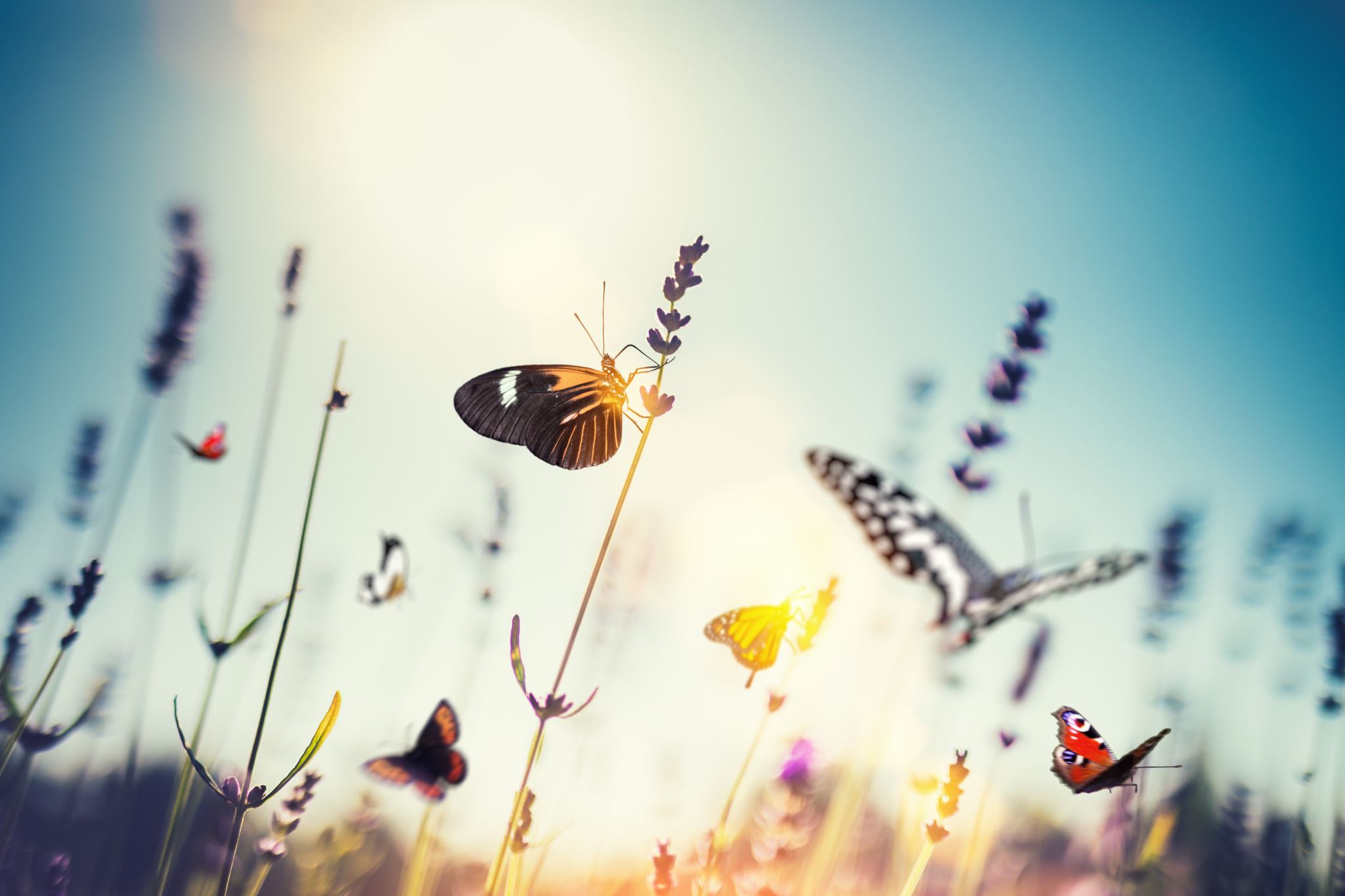 Mildred Wallace
Career Peer Student Mentor
Majoring in 
Medical Laboratory Science 
Third-year Student
40
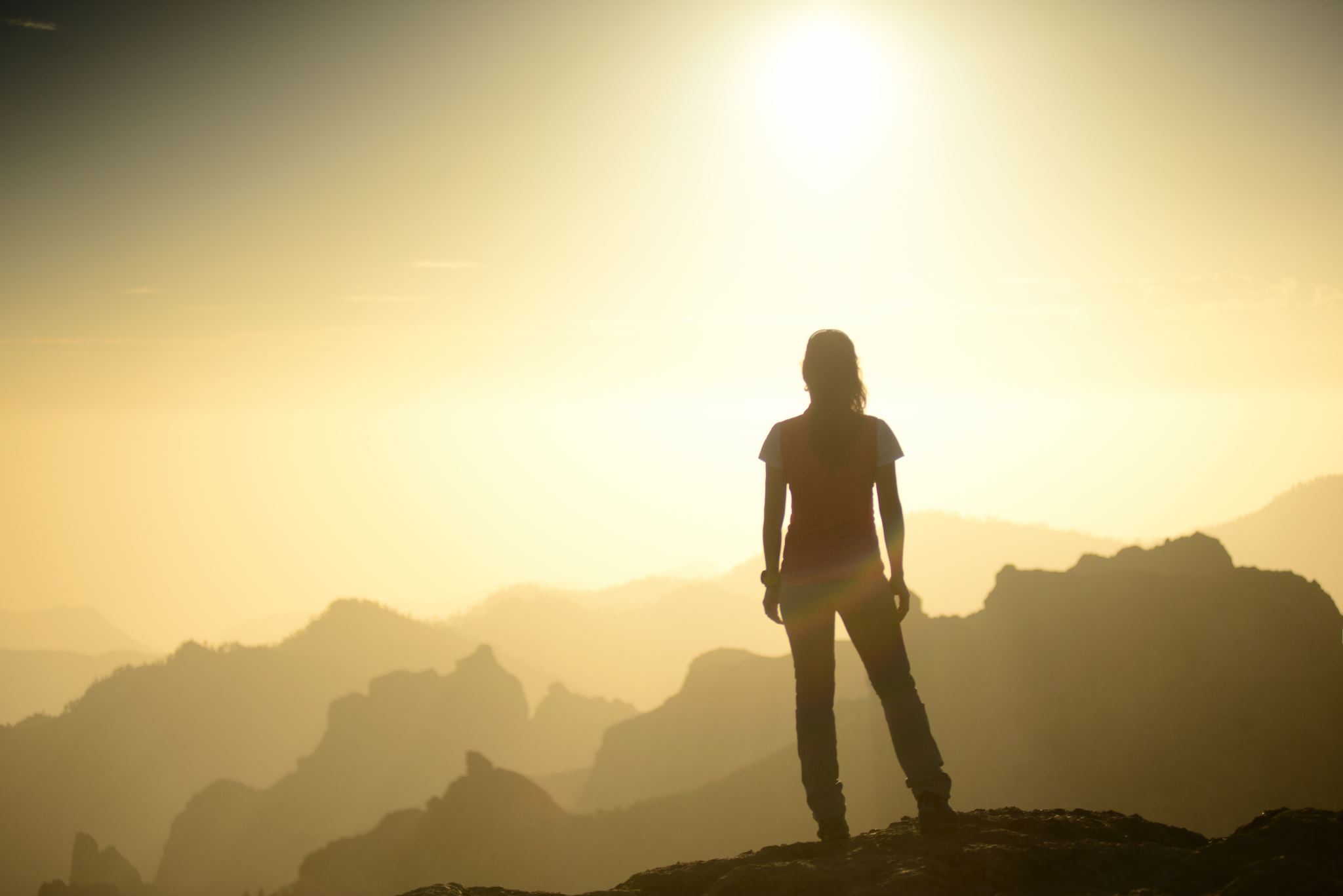 College is a LIFE transition
41
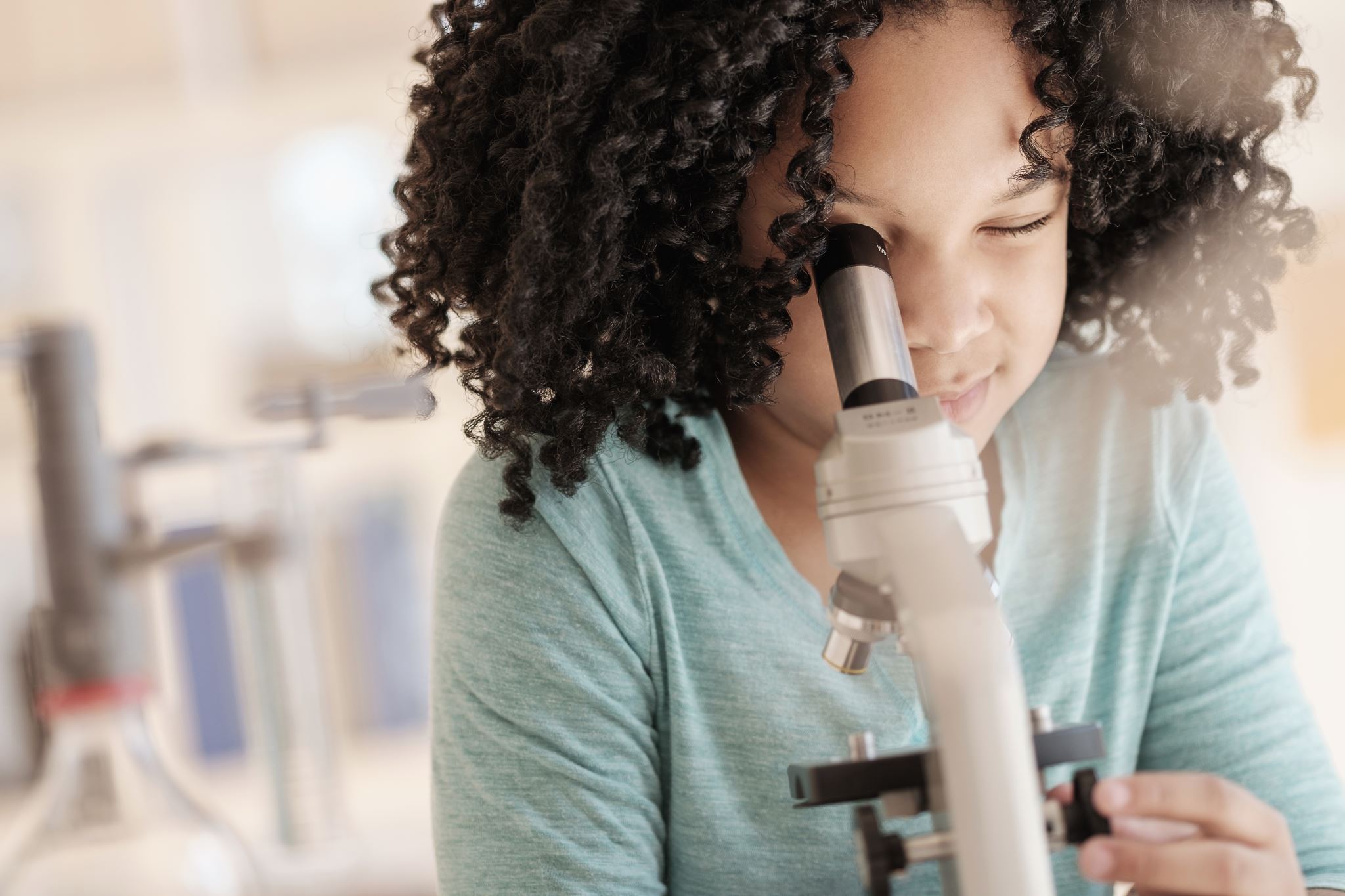 A typical student can have numerous  passions.
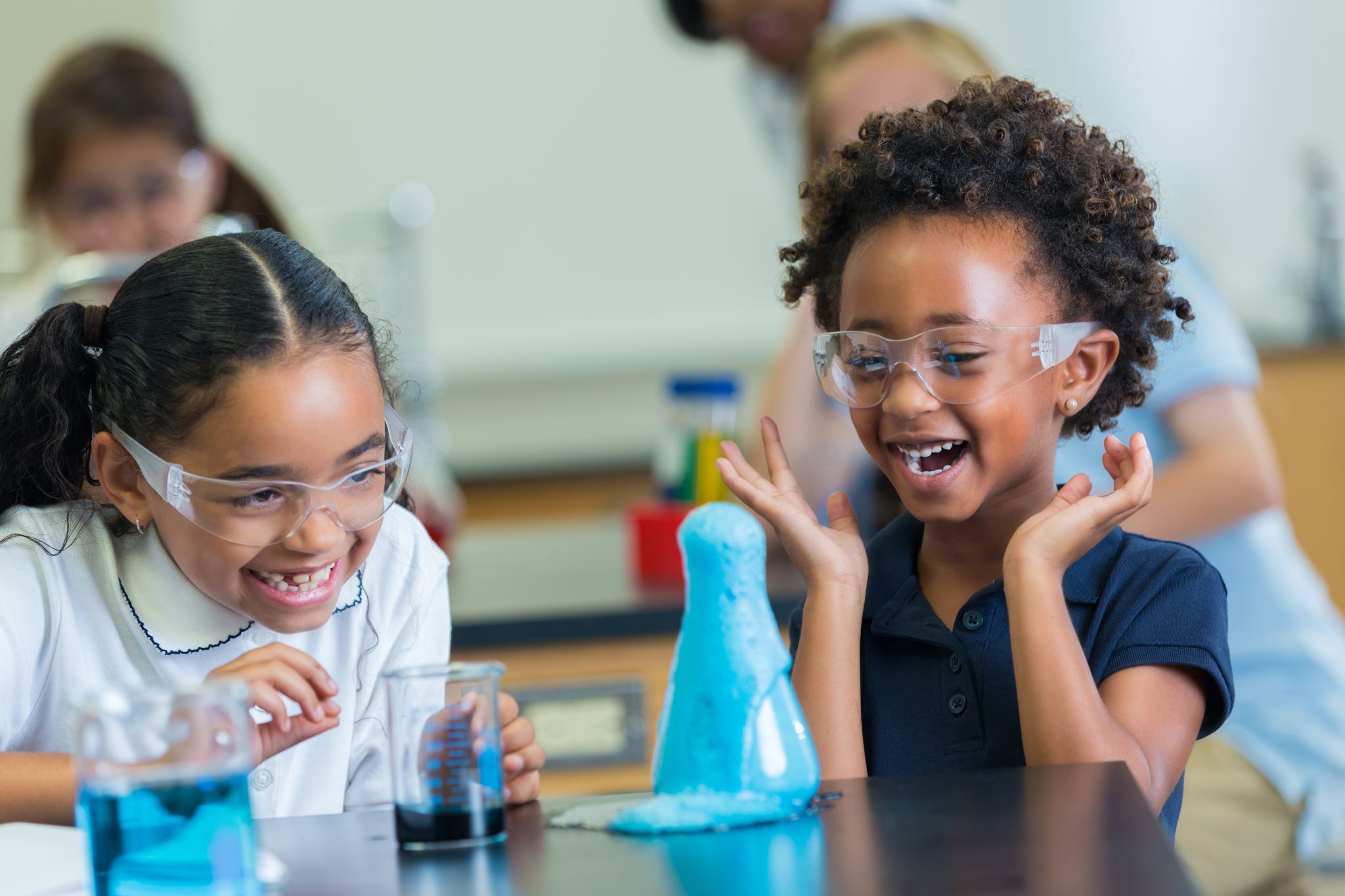 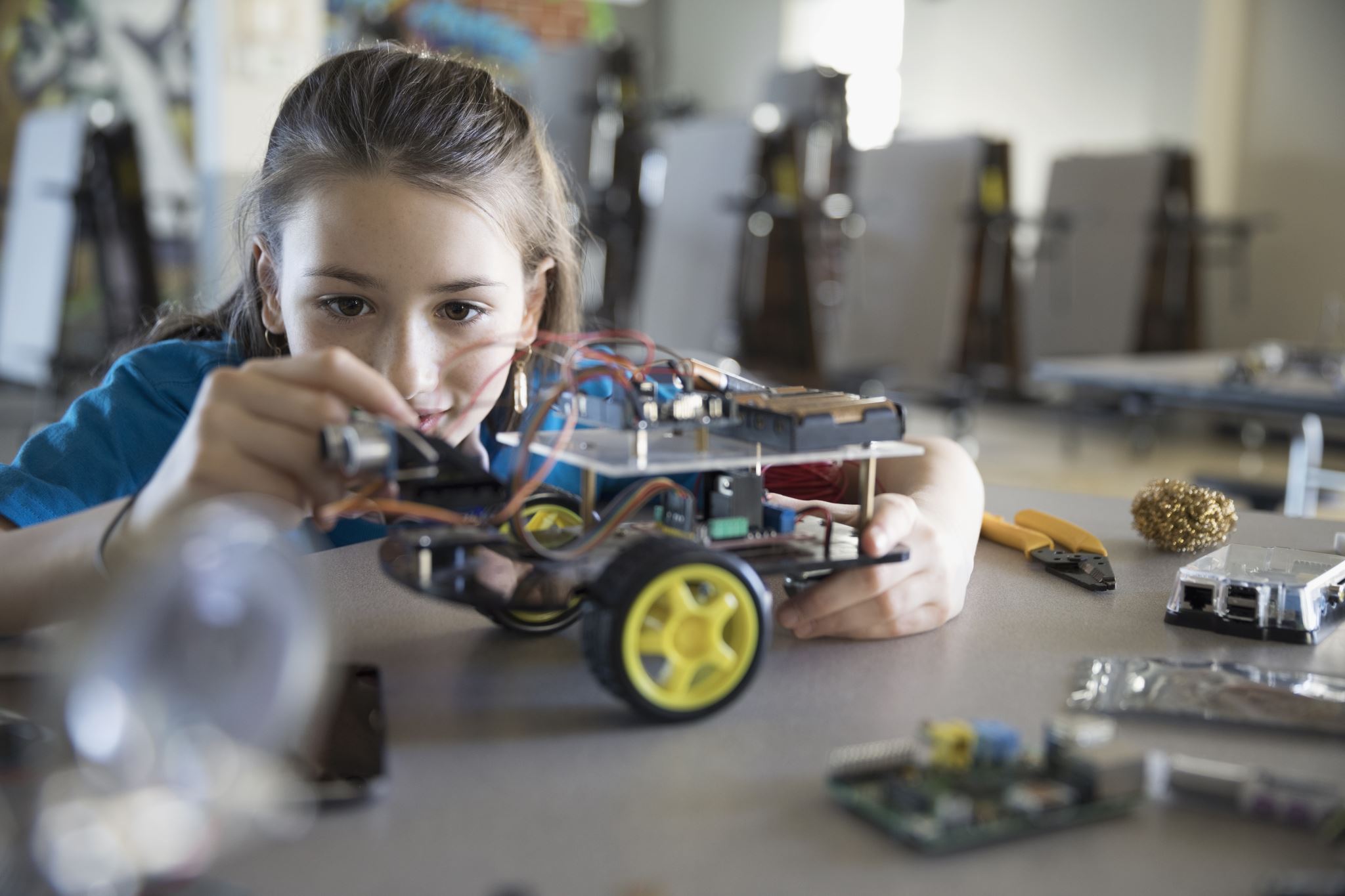 42
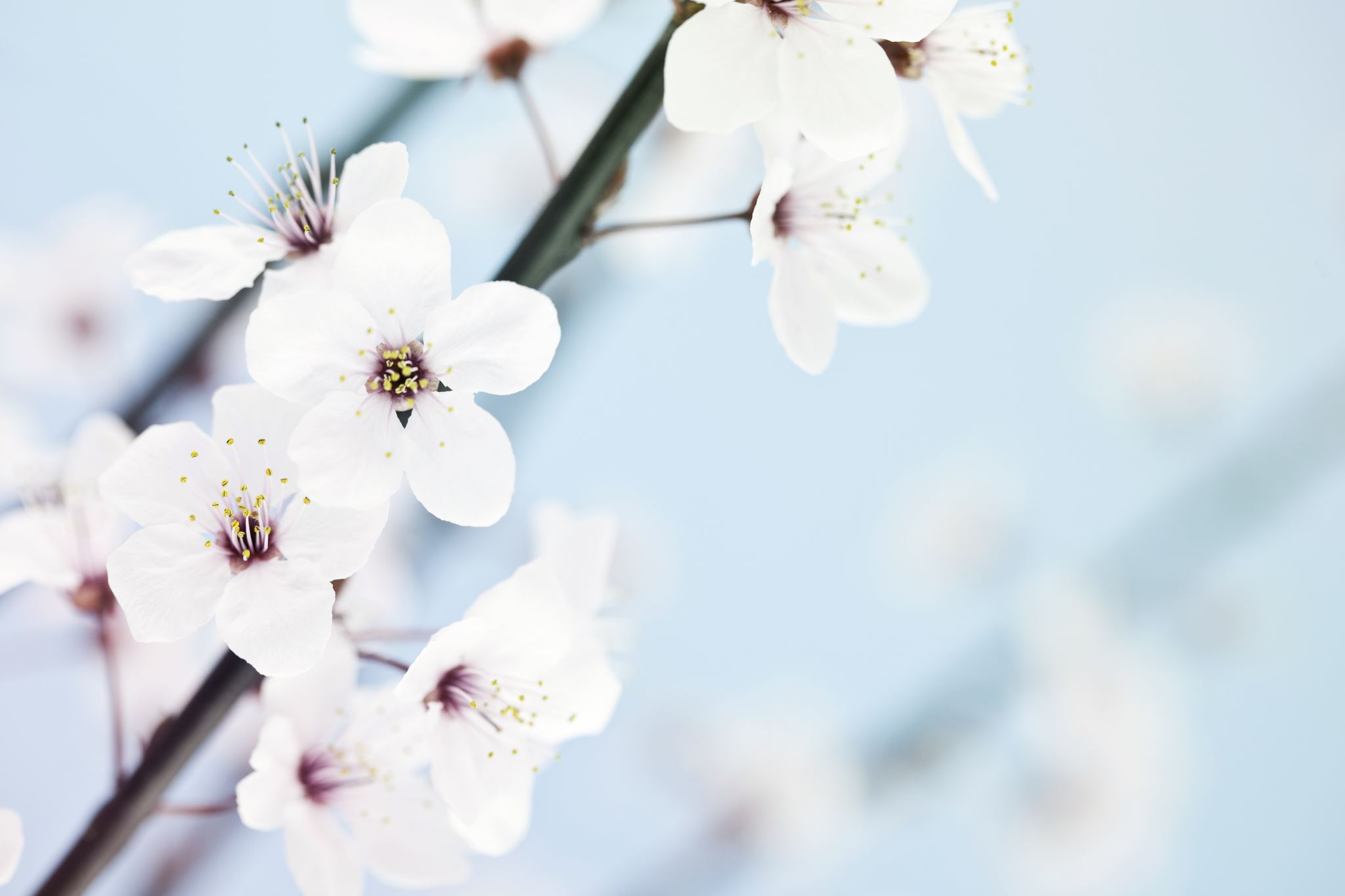 Meteorologist?
Doctor?
Which path would I choose?
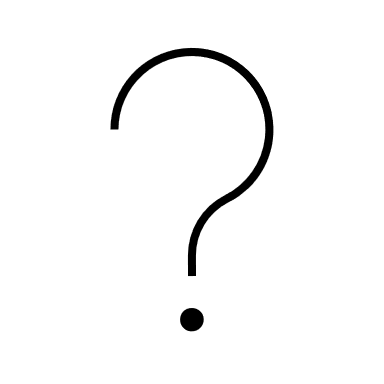 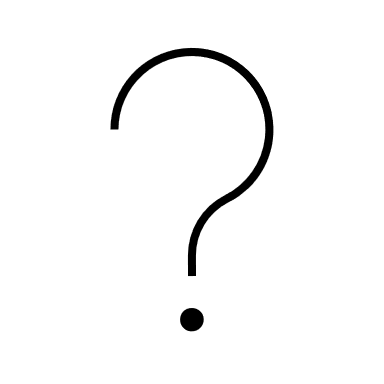 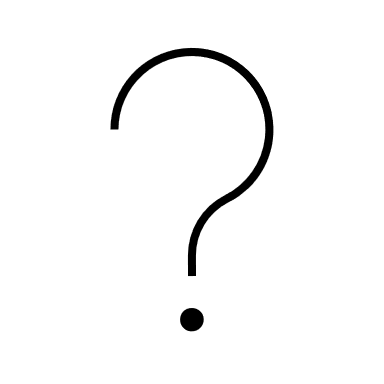 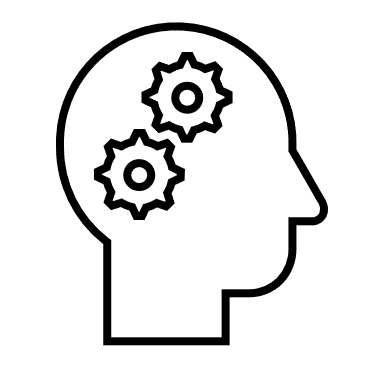 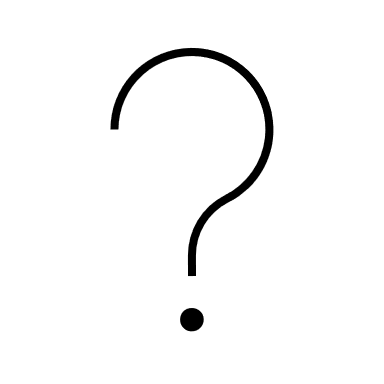 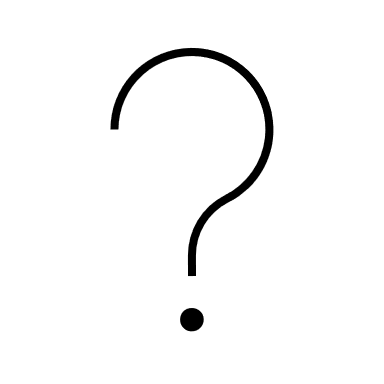 Zoologist?
Psychologist?
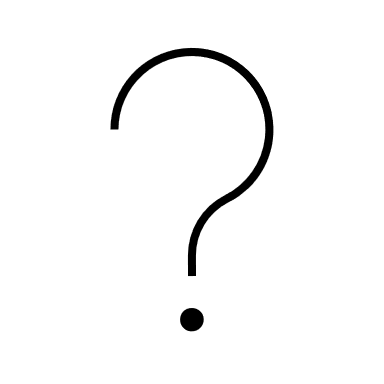 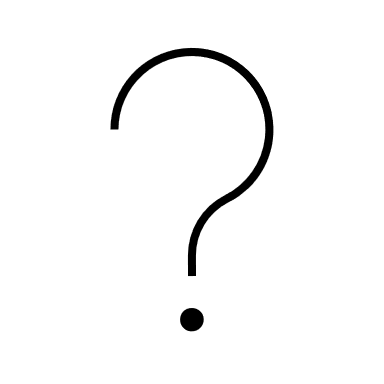 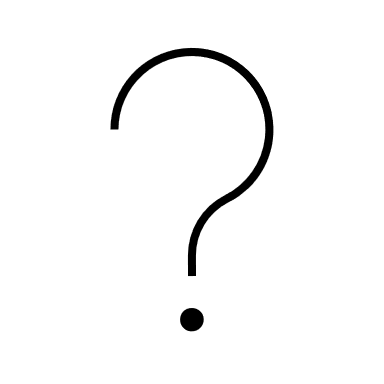 43
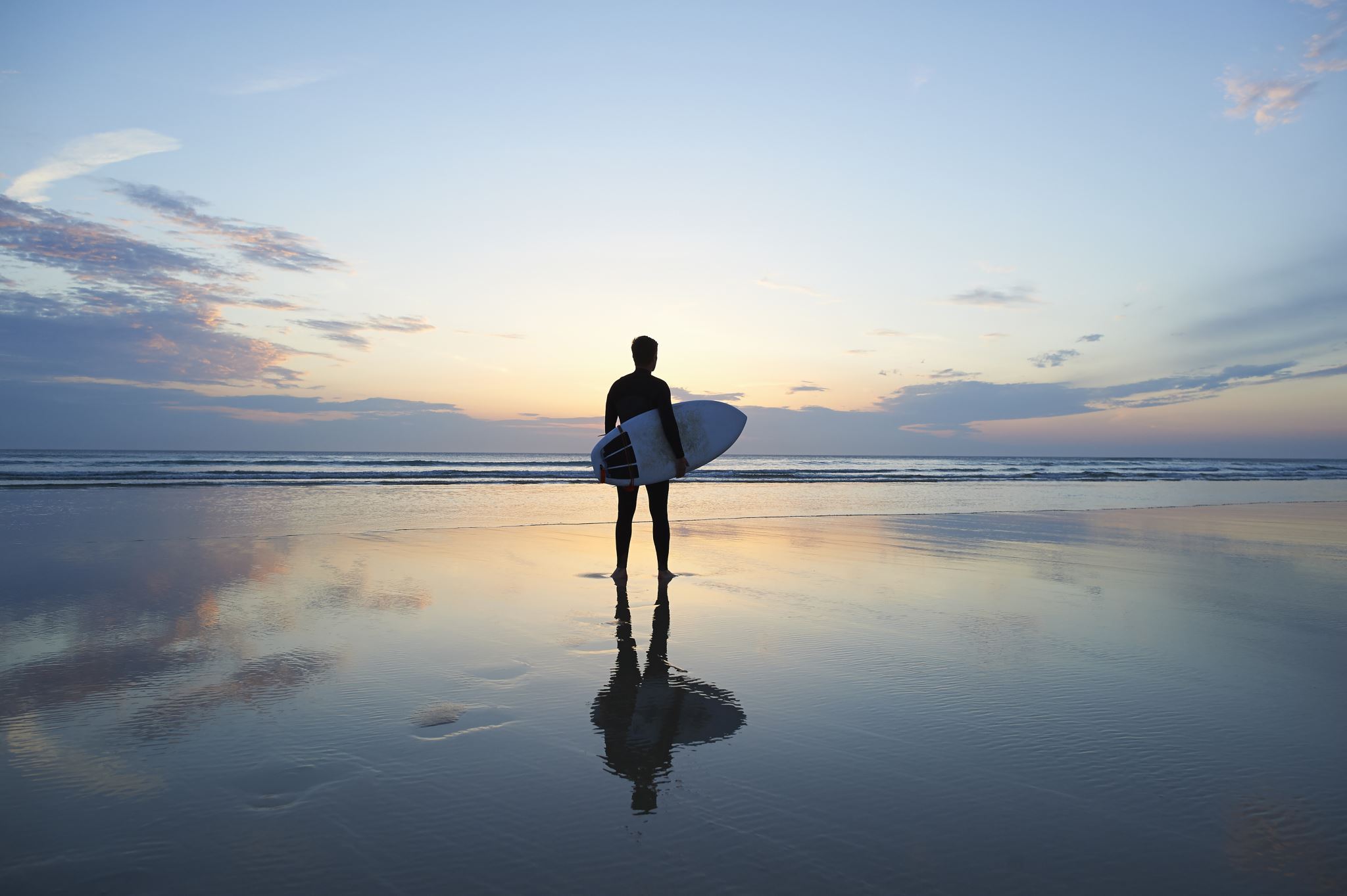 Where do I start?
44
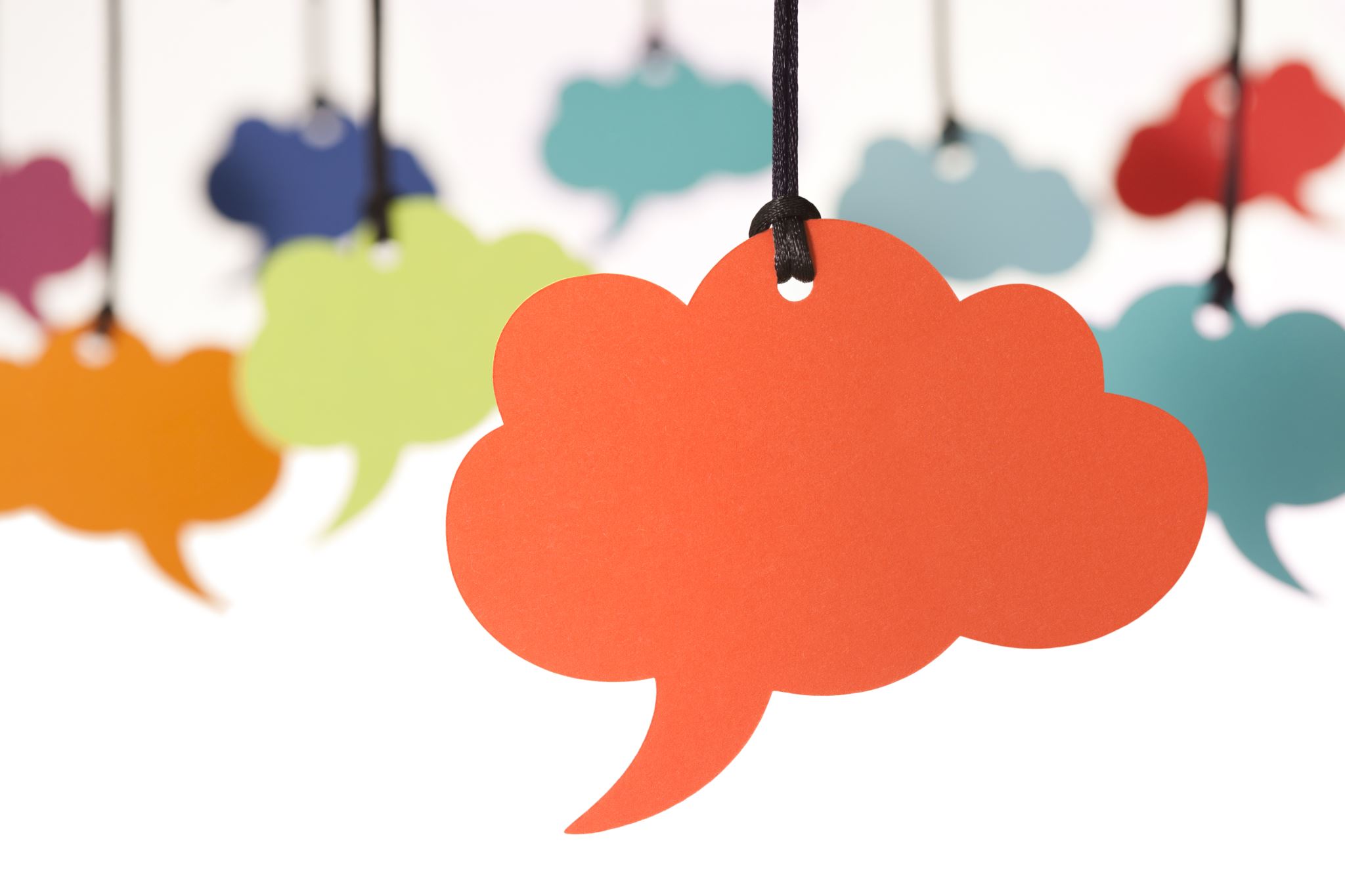 Hi! I’m a Career Advisor and I am here to provide you with resources, how can I help?
45
Career Peer Mentor
Relate
Offer Guidance and Resources
Aid in Career Path
46
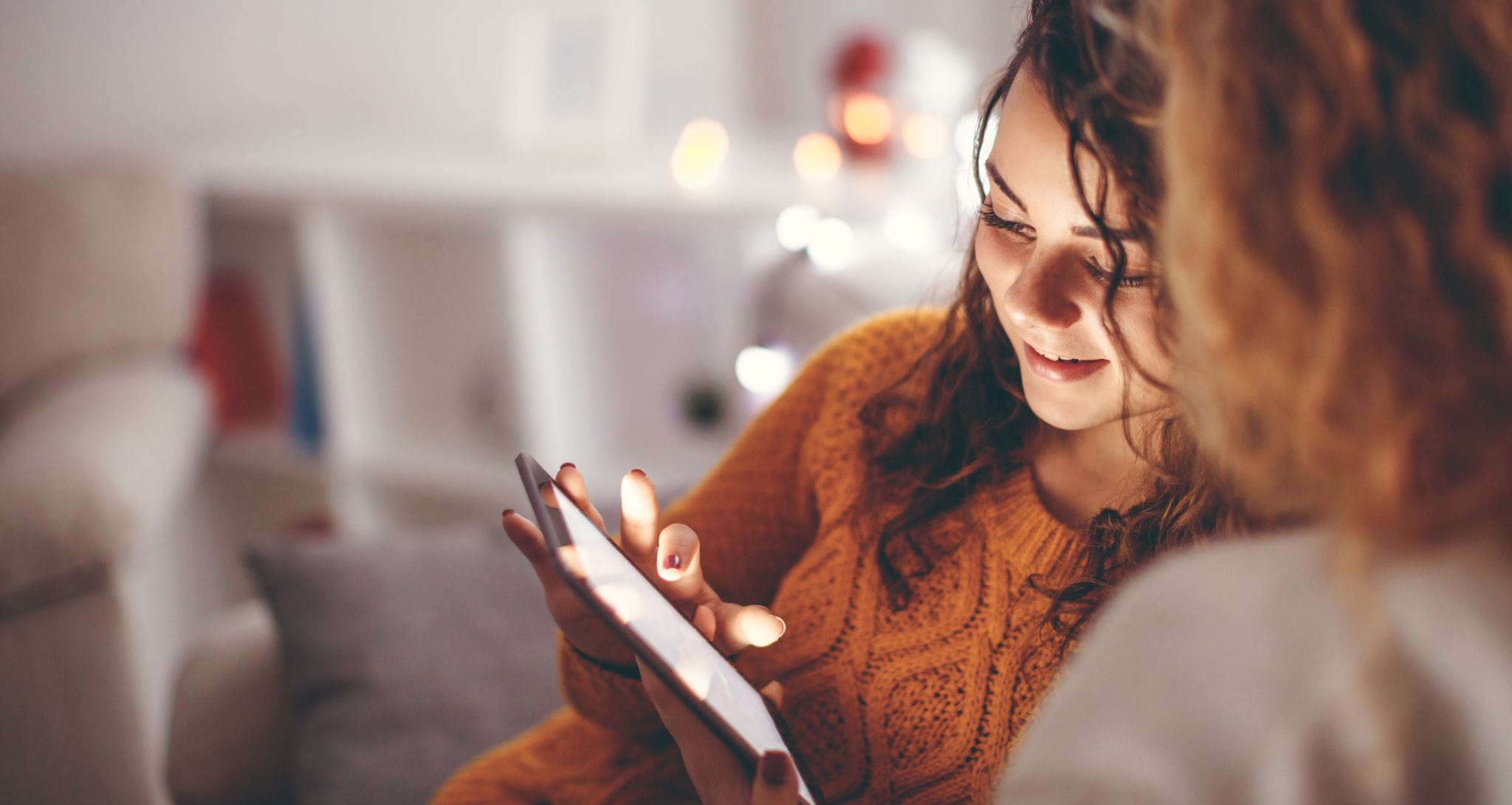 Emotional Intelligence
47
1.What is Emotional Intelligence?
48
2. Why is Emotional Intelligence important?
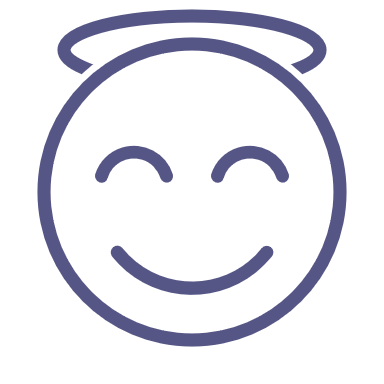 Able to reach students and peers
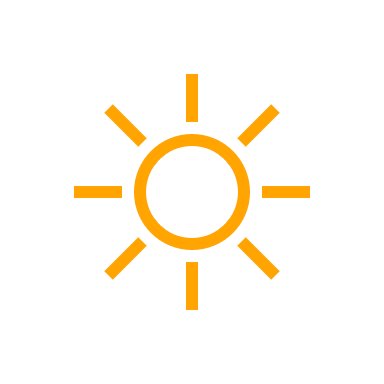 Have valuable and lasting impact
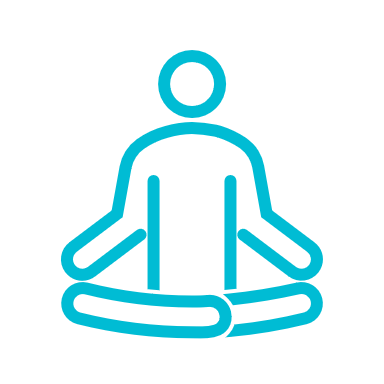 Improve in self-awareness, empathy, motivation, and resilience
49
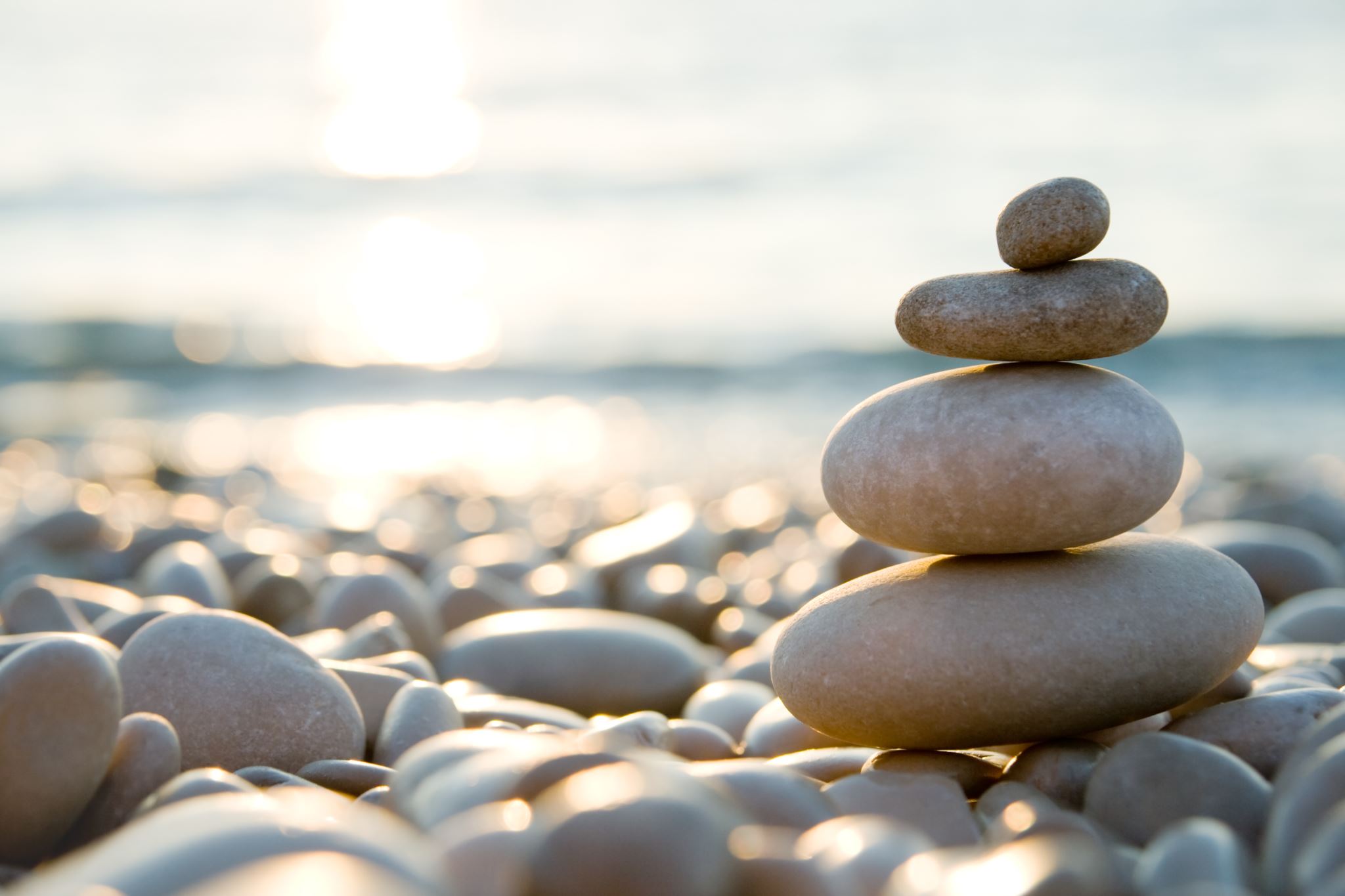 Career Development Center
50
[Speaker Notes: Resource
Guide
Motivate]
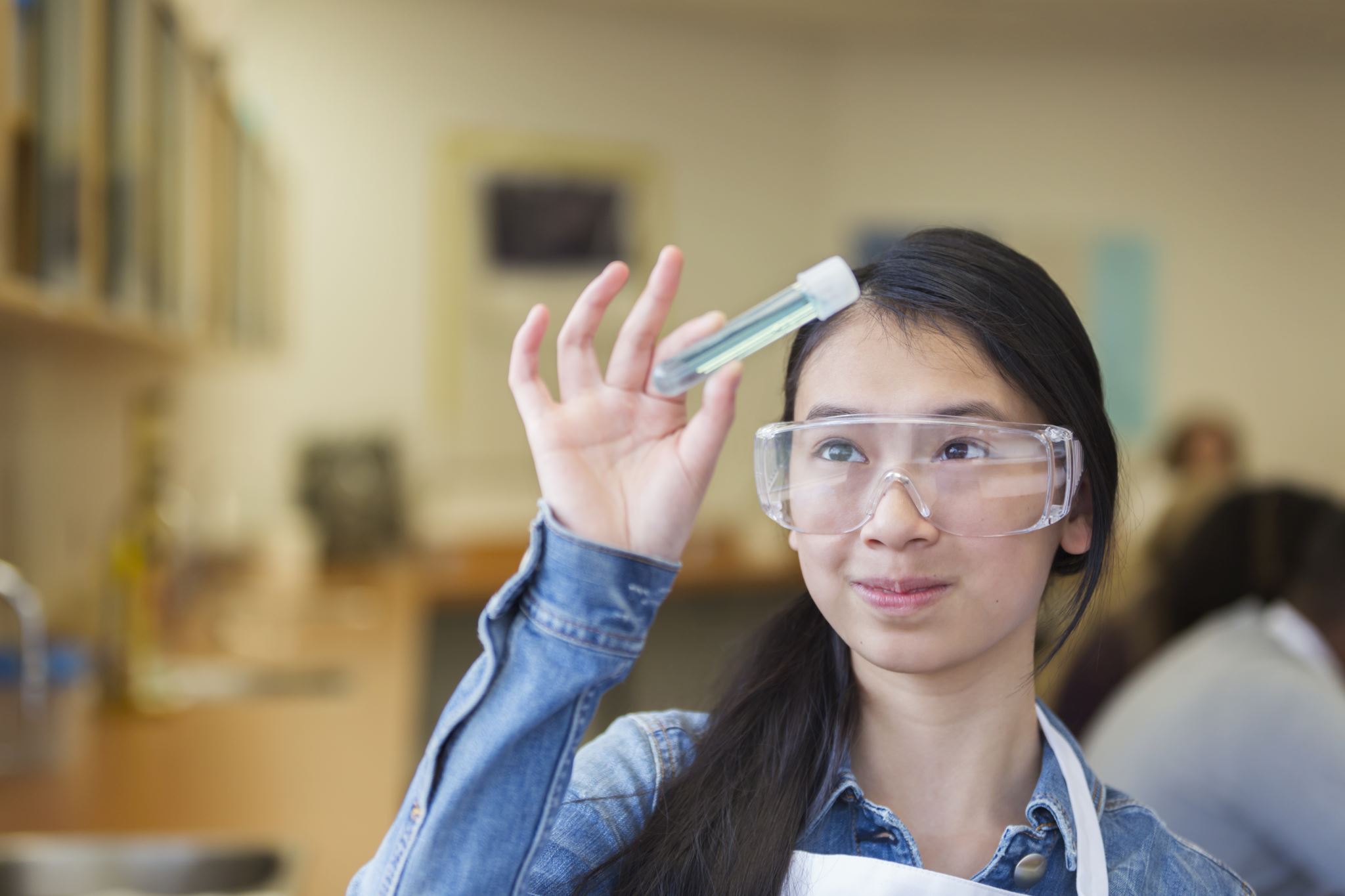 GOALS Program
Includes 5 Career Planning Stages
Gaining Self-Awareness
Options to Explore
Action Decision Making
Launching Your Career
Self-Reflection
51
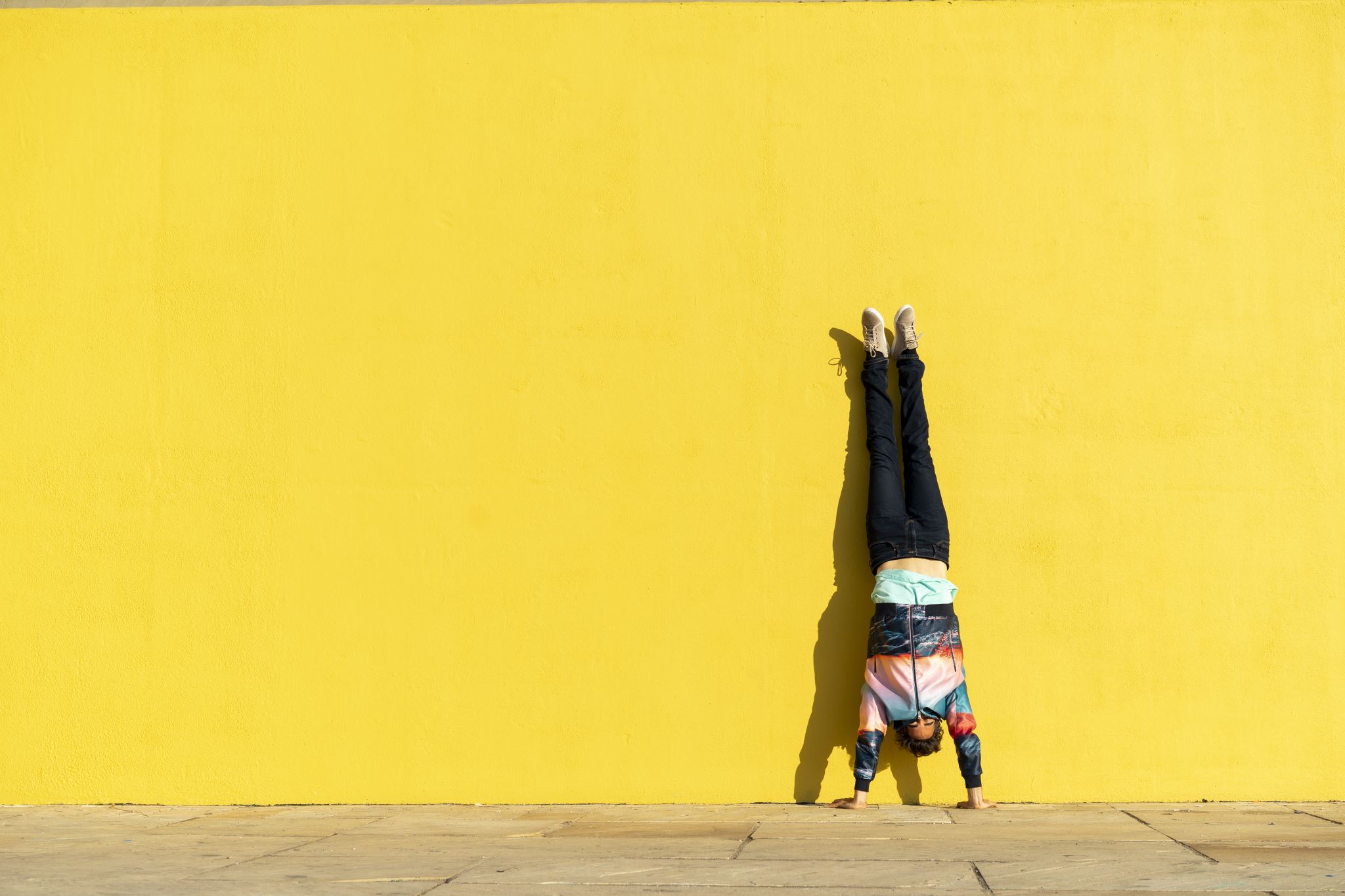 Gaining Self-AwarenessIdentification of:
Interests
Skills
Values
Personality
52
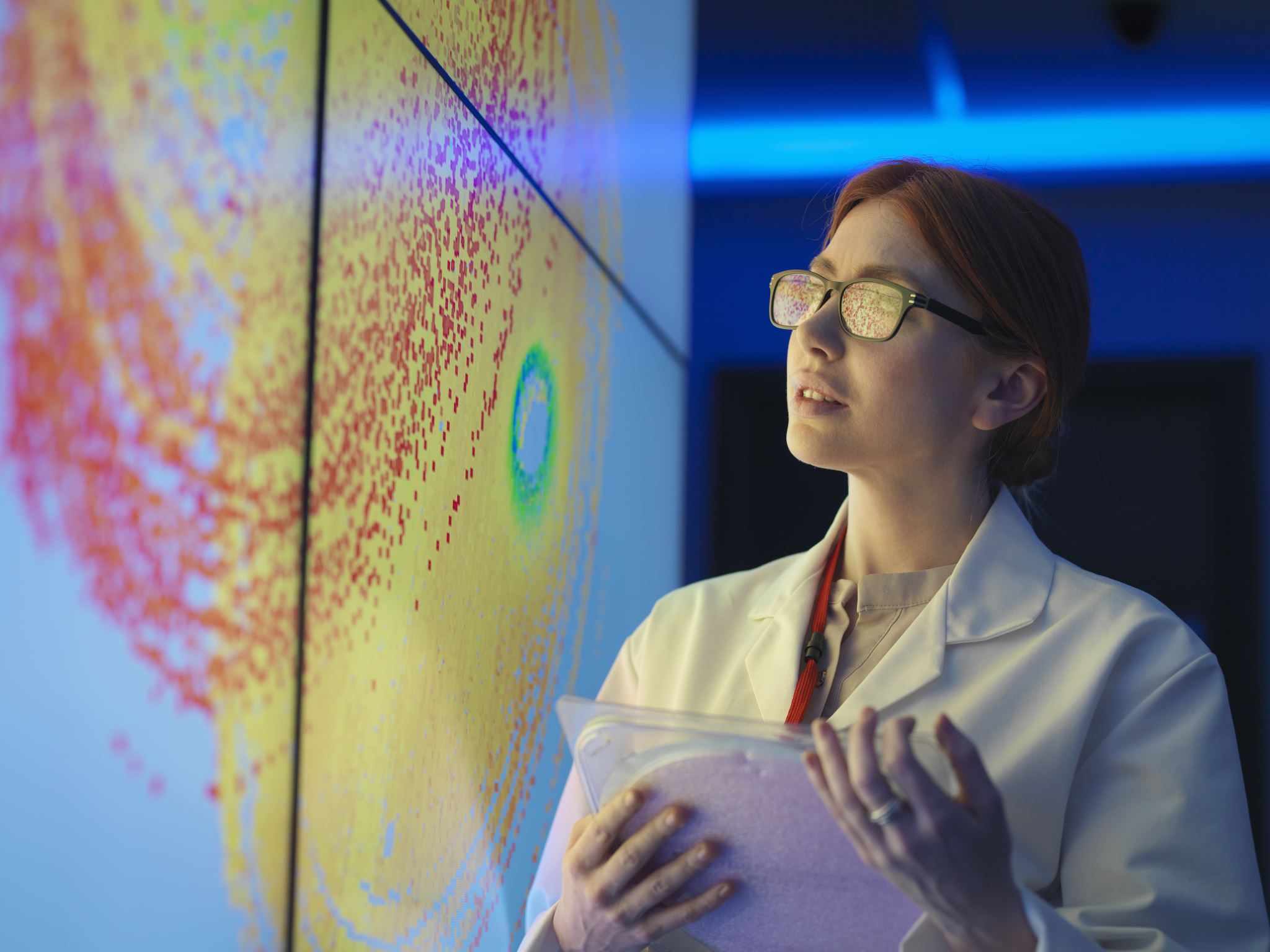 Options to Explore,Research and Learn:
Majors
Occupations
Labor Market
Companies
53
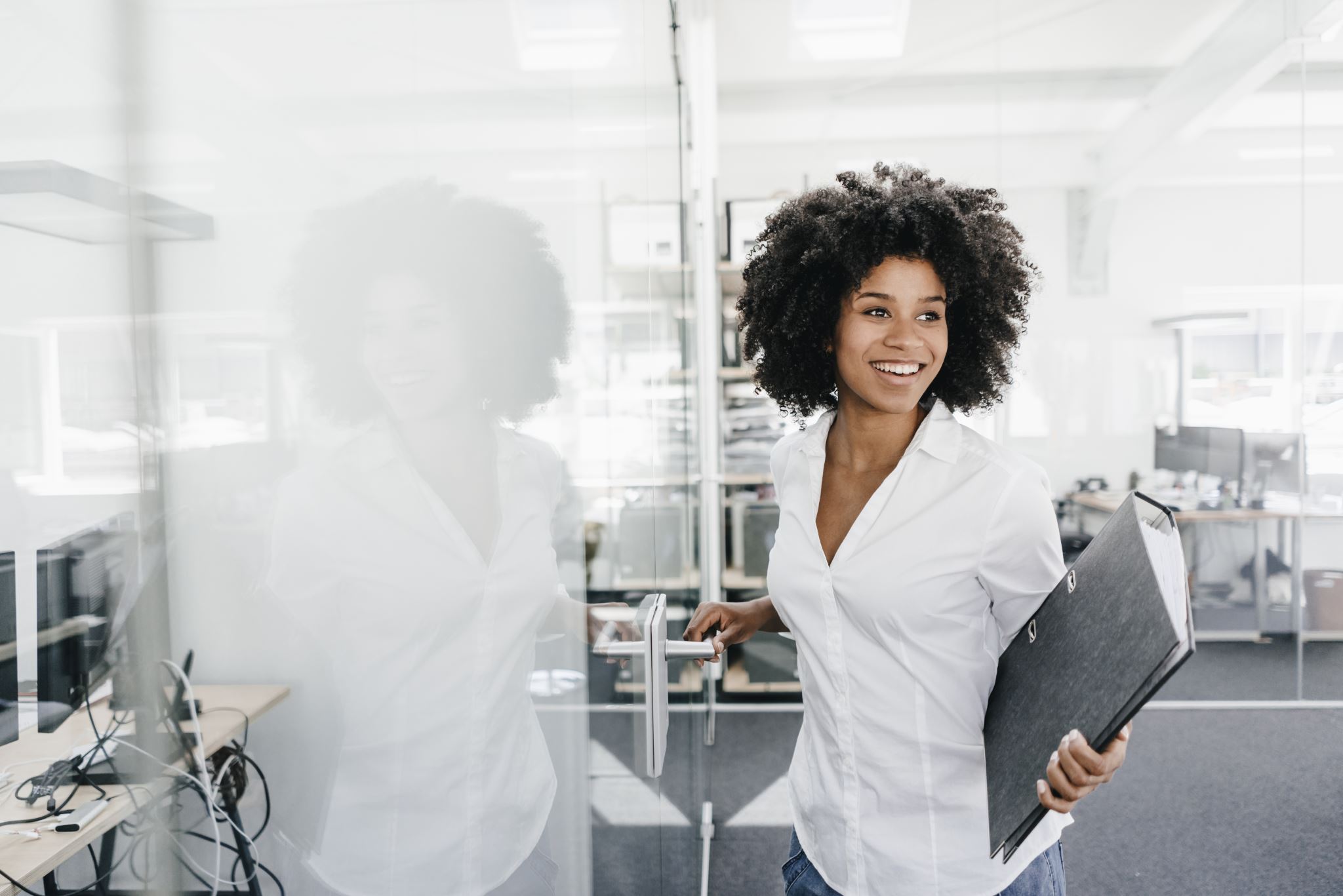 Active Decision-Making
Experience Potential Career
Job Shadowing
Internships
Networking
54
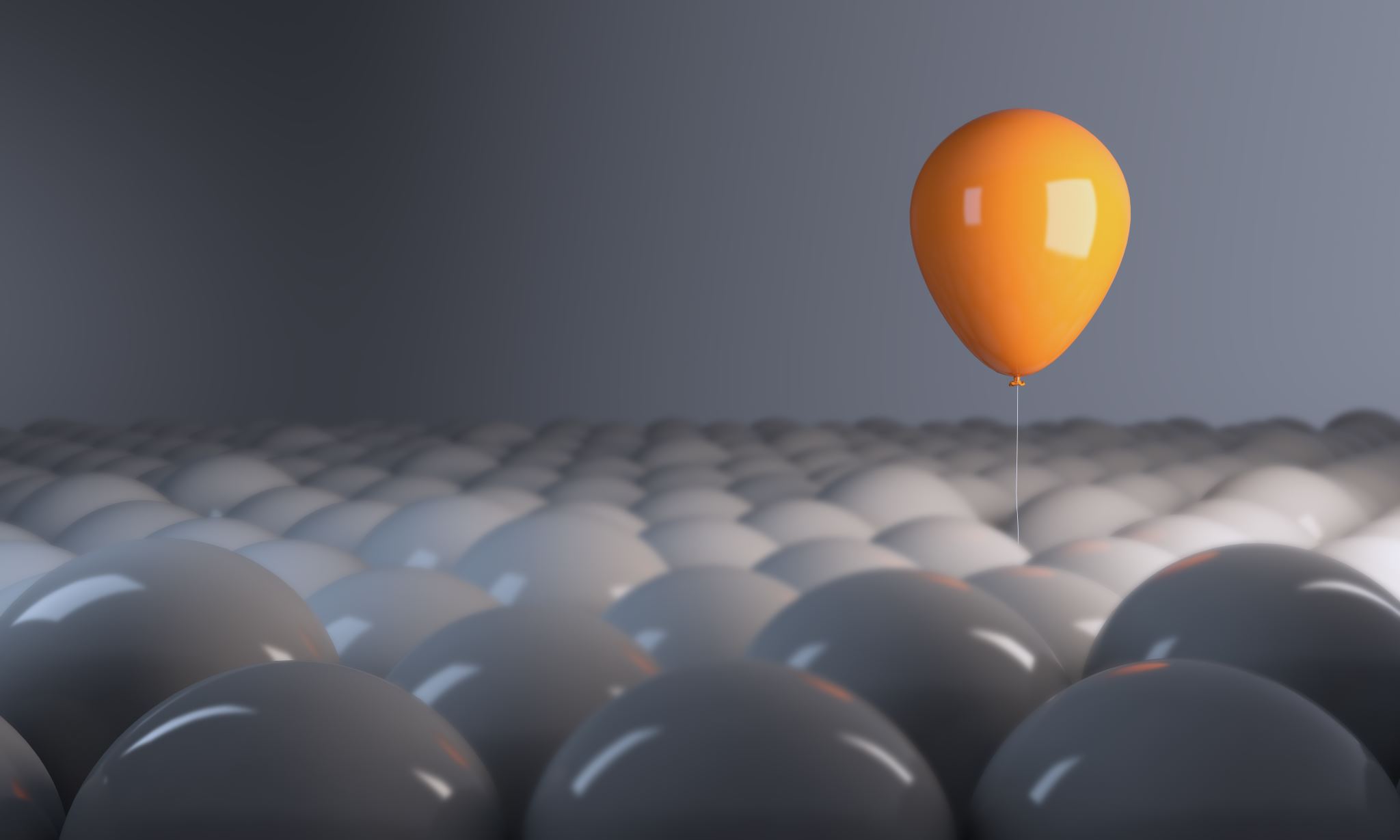 Launching Your Career
Prepare for After Graduation:
Resume 
Interviewing
Job Search
Offer Evaluations
LinkedIn
55
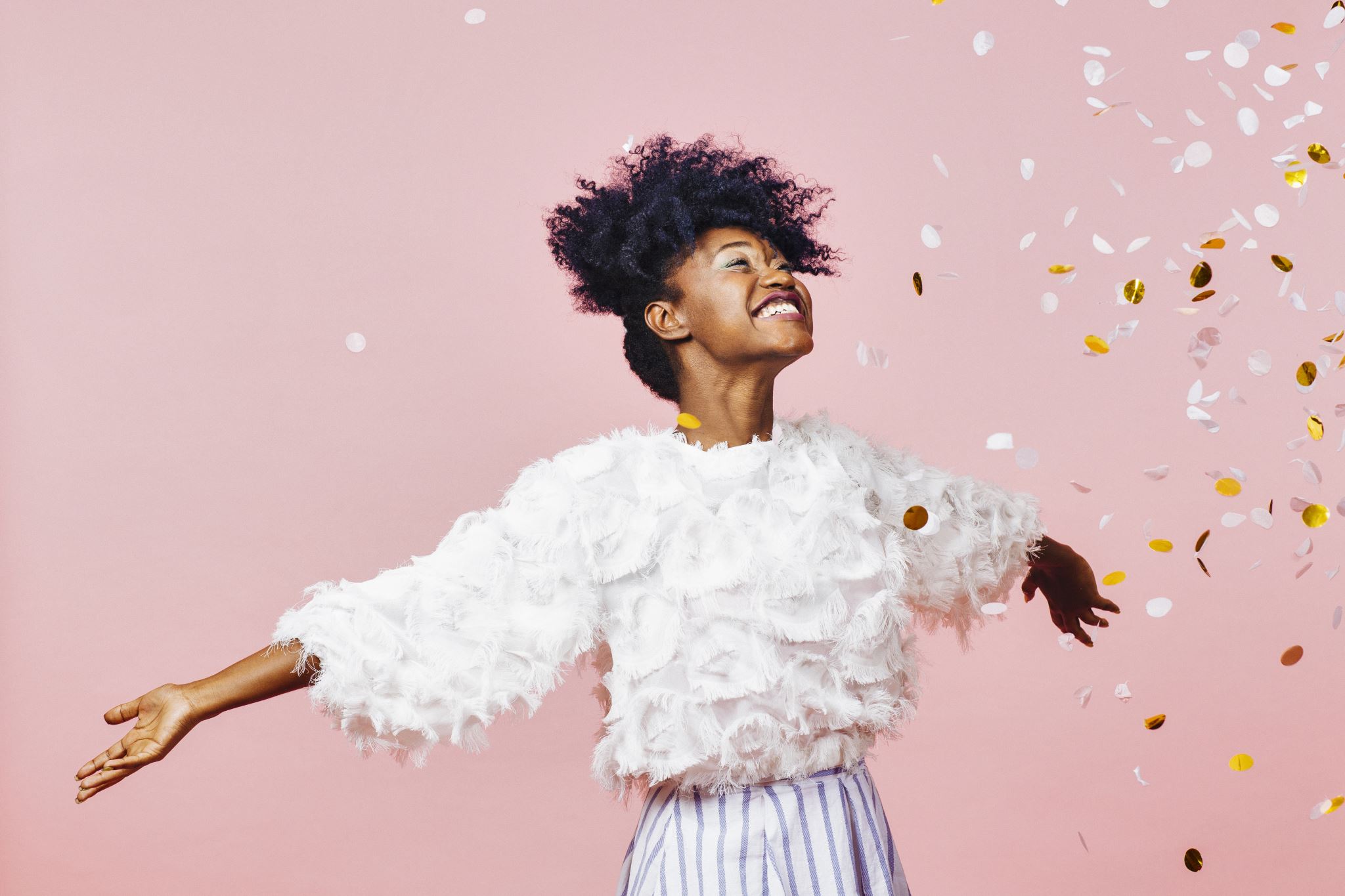 Self-Reflection
Reflect and Evaluate:
Current Position
Family Considerations
Career Transition
Career Path
56
Online Career Chat
57
Simplicity
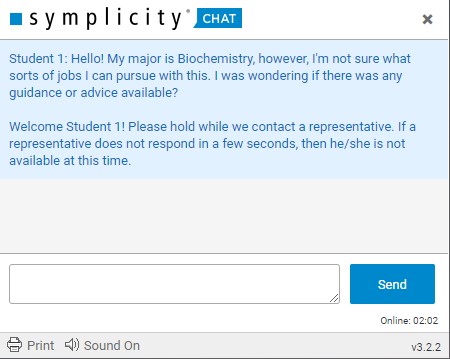 Online Career Chat
Secure
Safe
Access and log in outside of school
58
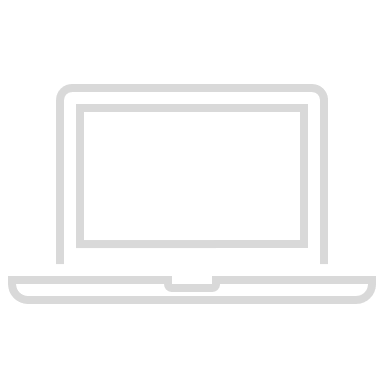 Emotional Intelligence is crucial to communicating virtually!
Career Chat Templates
Tailor needs to specific student
Able to connect and reach out to students virtually
Providing structure, standardization, and personalization of method
Maximize resource capabilities
59
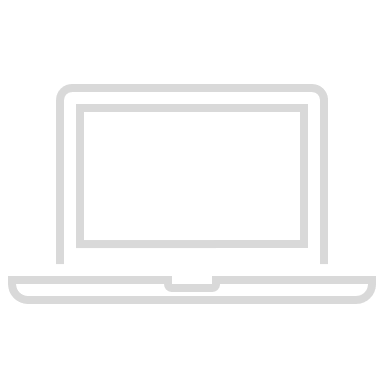 Example: Using GOALS in Chat
Career Chat Templates
Hello! My major is biochemistry, but I’m unsure of what career paths and job options there are for me. Is there information on what I can do for my major?
Example of using GOALS in Chat
This is an excellent question! The Career Development Center is here to help. On our website you can access…
Thank you so much for you help!
60
Incorporating GOALS into chat templates allow for standardization of resource referrals to make sure each student gets their career needs addressed.
61
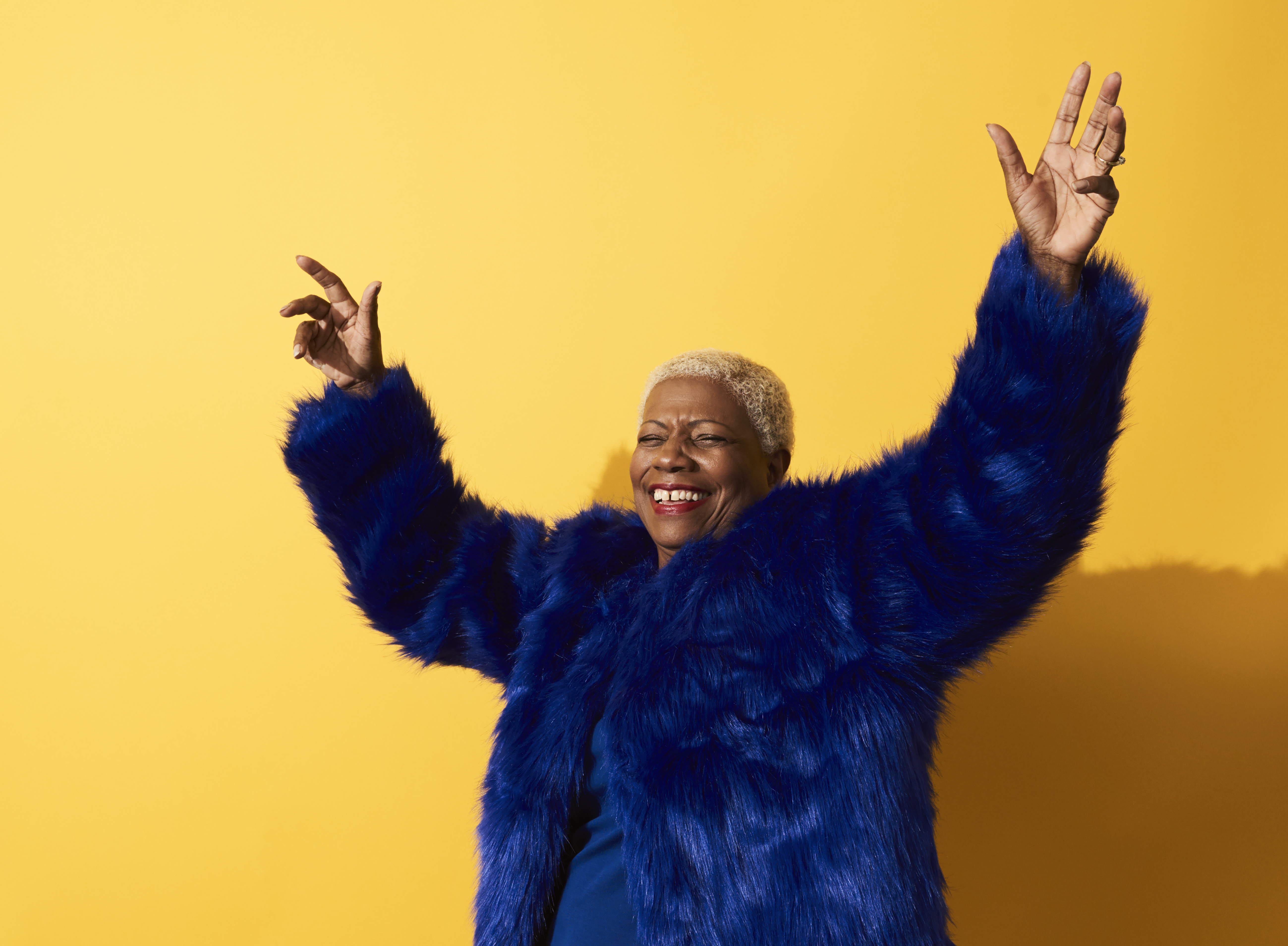 We all learn and mentor in different ways.As we shape and teach others, we are also teaching ourselves!
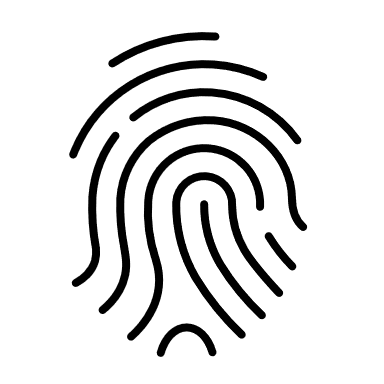 62
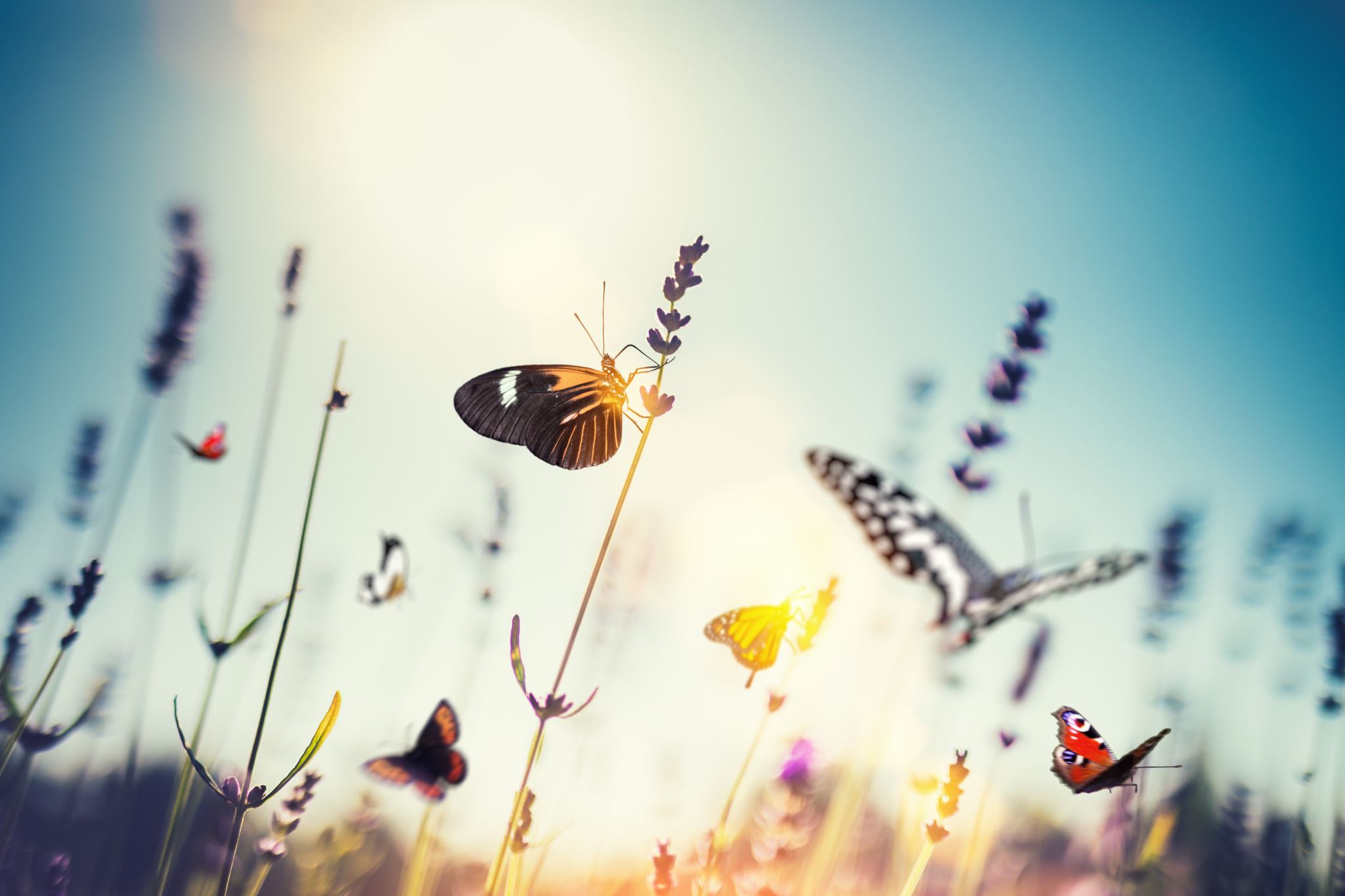 Thank you!Mildred Wallacemwalla22@uis.edu
63
Wrap Up:
In conclusion, we have offered a purposeful, enhanced focus on brain-based, pseudo-flipped career training and applicable experiential learning strategies. Such an eclectic toolbox is needed to meet and adapt to the learner of today and the demands of the current pandemic in flexible learning styles and modes of delivery to prepare for success.
64